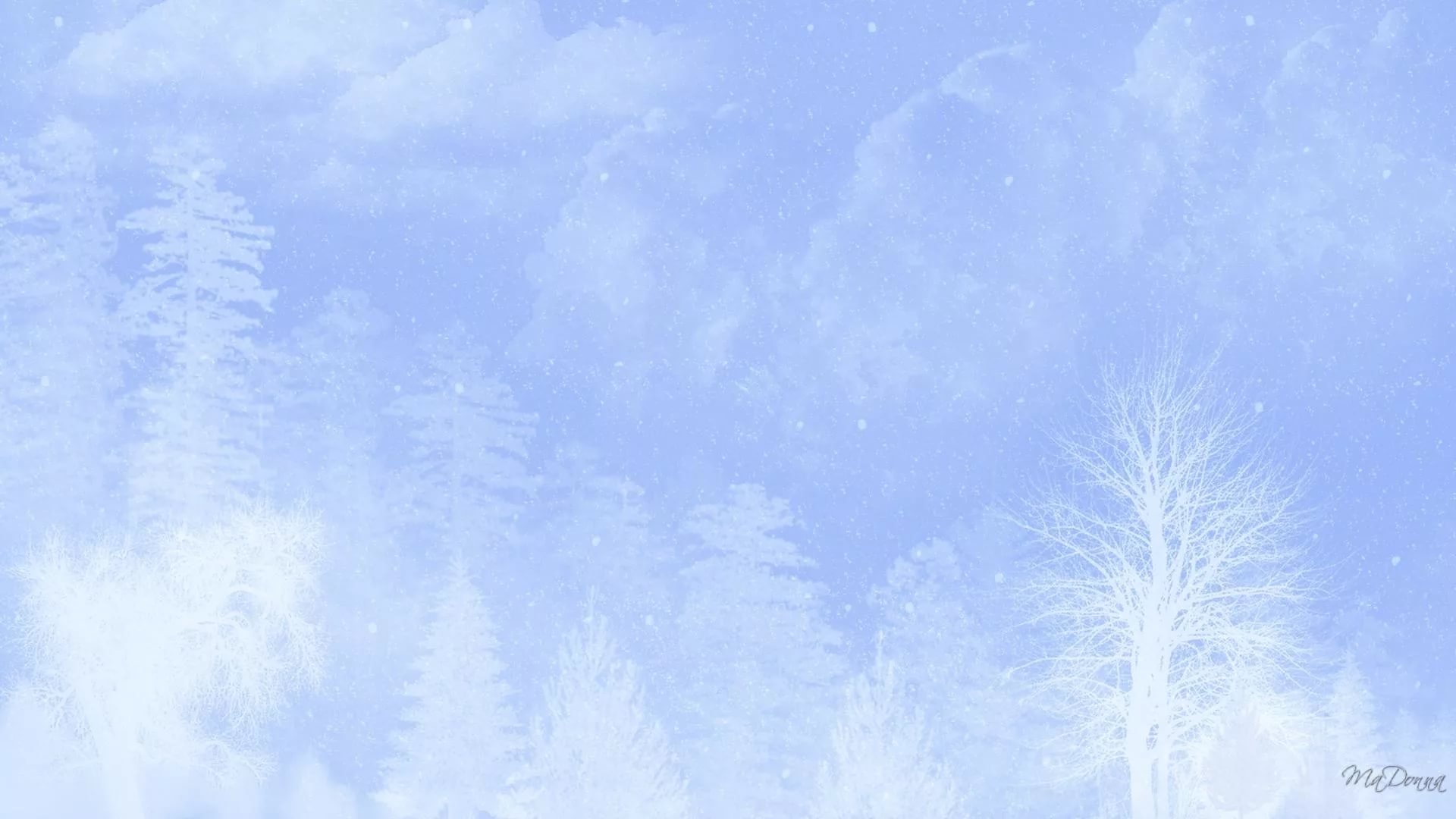 Муниципальное бюджетное дошкольное образовательное учреждение
детский сад «Олененок»
ФЦКМ и лепка в средней группе
«Дикие животные»
Составила :
 Васильева Анна Александровна, 
                                   Воспитатель
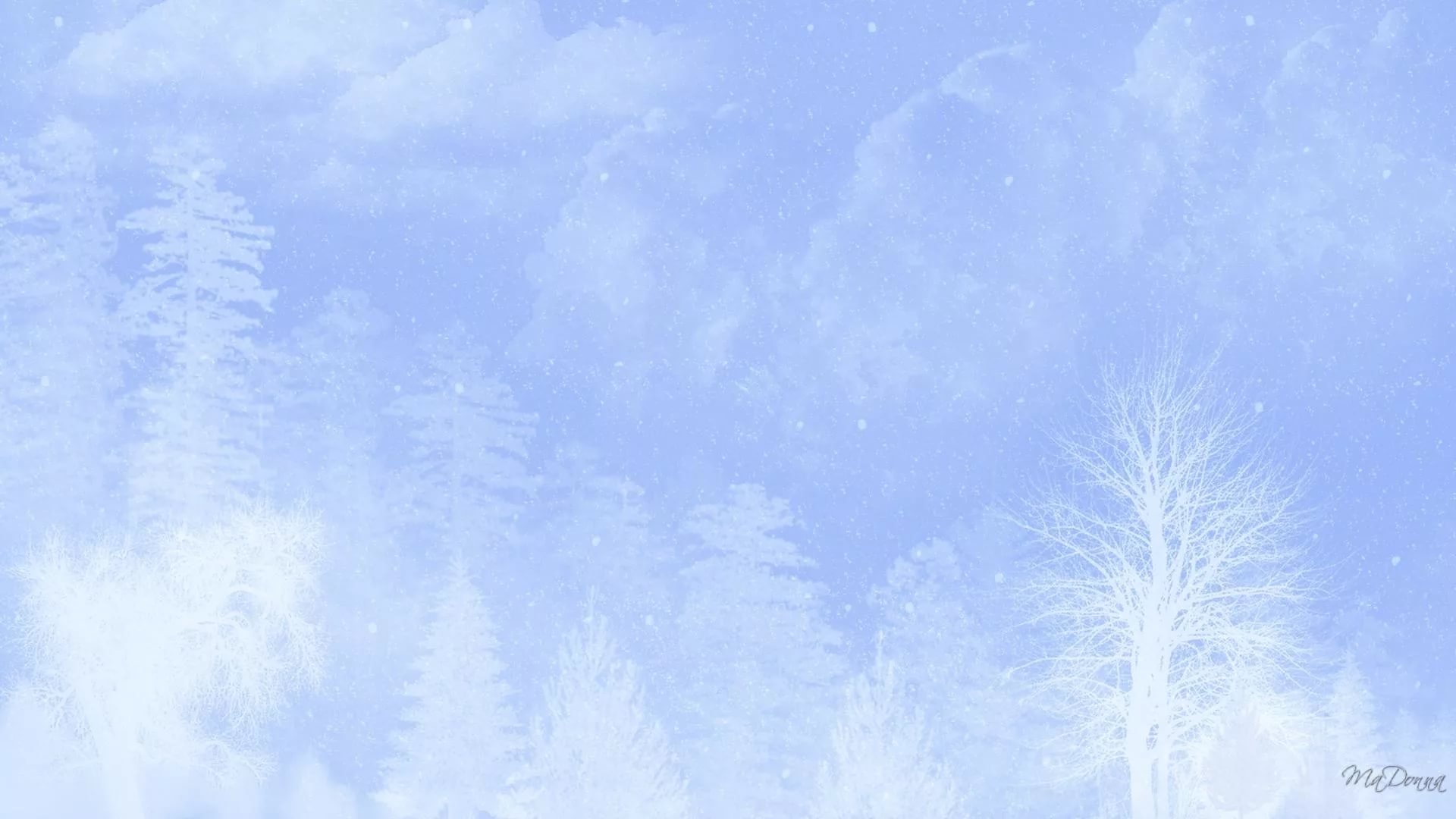 Чародейкою Зимою
Околдован, лес стоит,
И под снежной бахромою,
Неподвижною, немою,
Чудной жизнью он блестит.
Ребята, может быть, в лесу никого нет? С приходом зимы исчезли все звери и птицы.
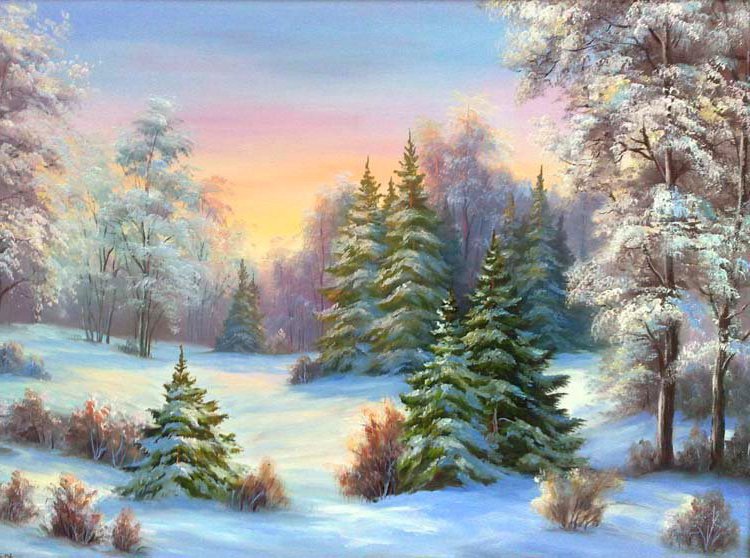 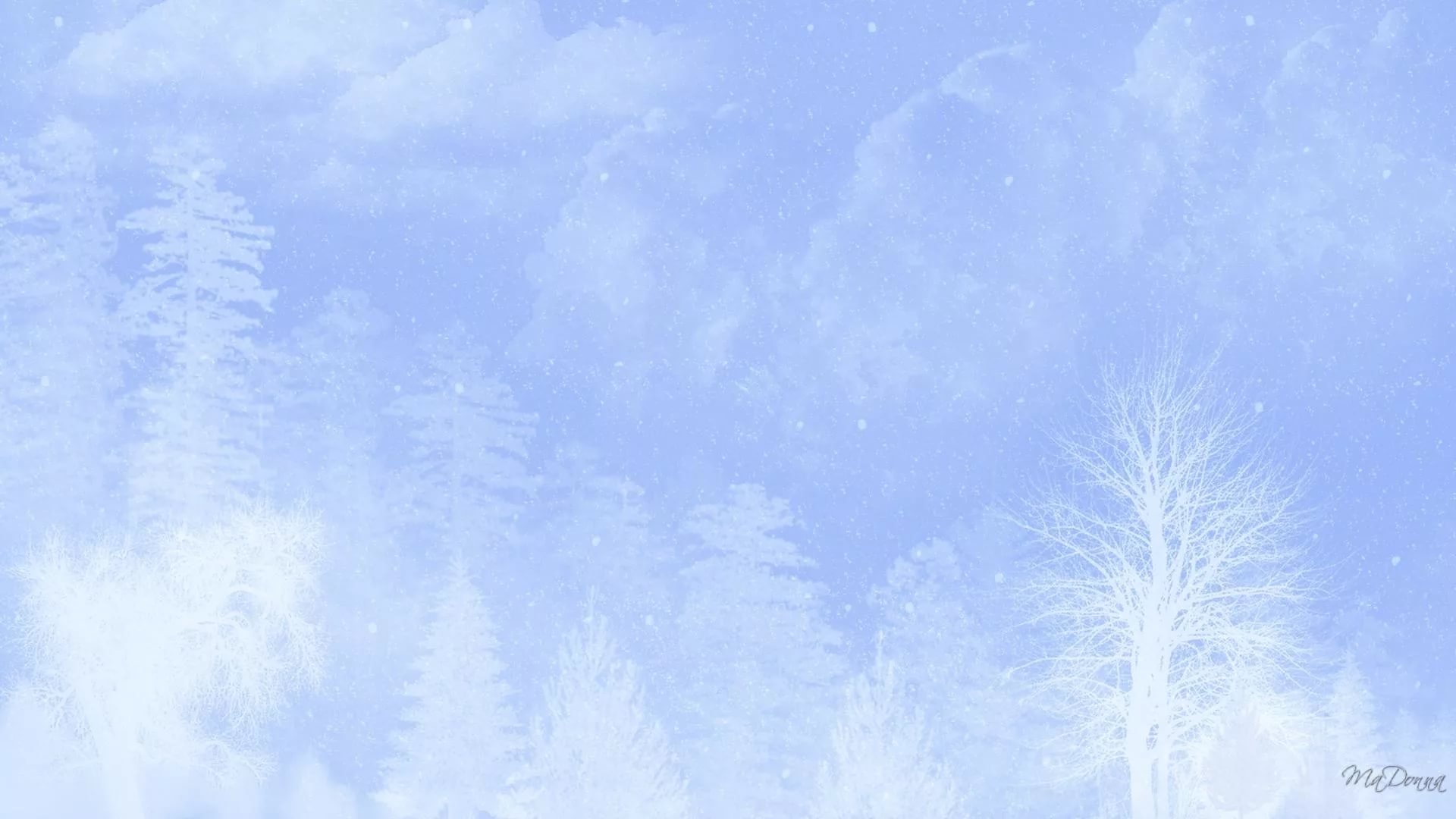 Кто по елкам ловко скачет
И взлетает на дубы?
Кто в дупле орехи прячет,
Сушит на зиму грибы? (Белка)
Ой, кто это там за кустом? (Силуэт зайца)
Повыше кошки рост,
Живет в норе, в лесу,
Пушистый рыжий хвост –
Все знаем мы (Лису)
Мчится без оглядки,
Лишь сверкают пятки.
Мчится что есть духу,
Хвост короче уха.
Всех зверек пугается,
Под кустом спасается. (Заяц)
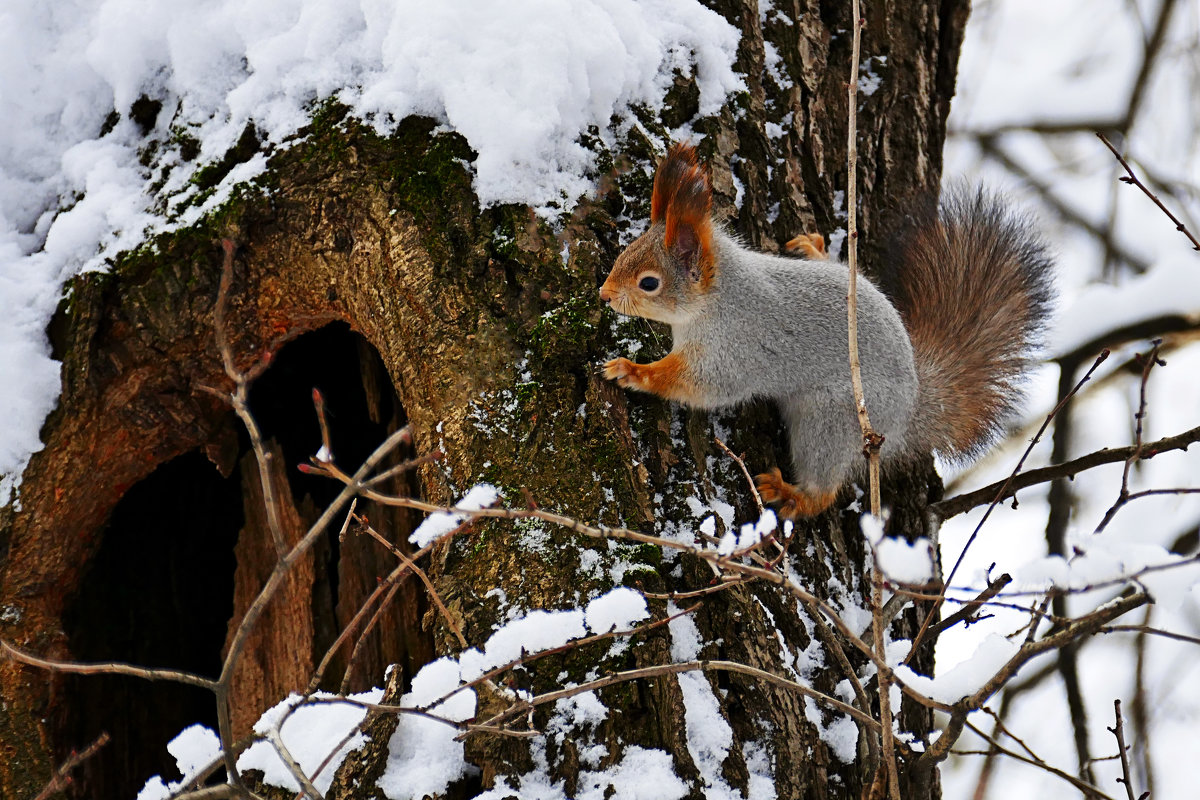 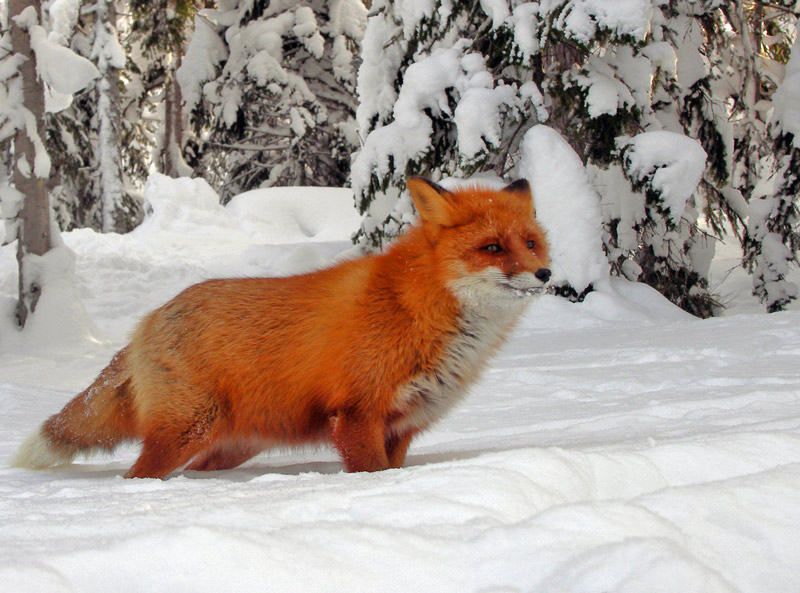 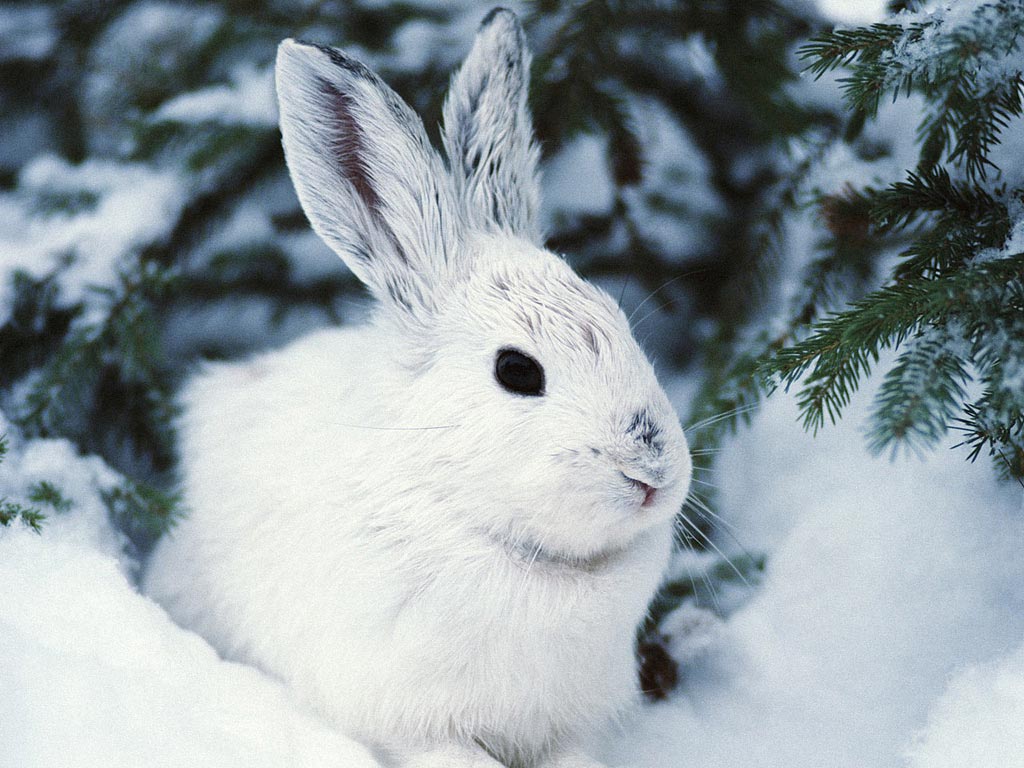 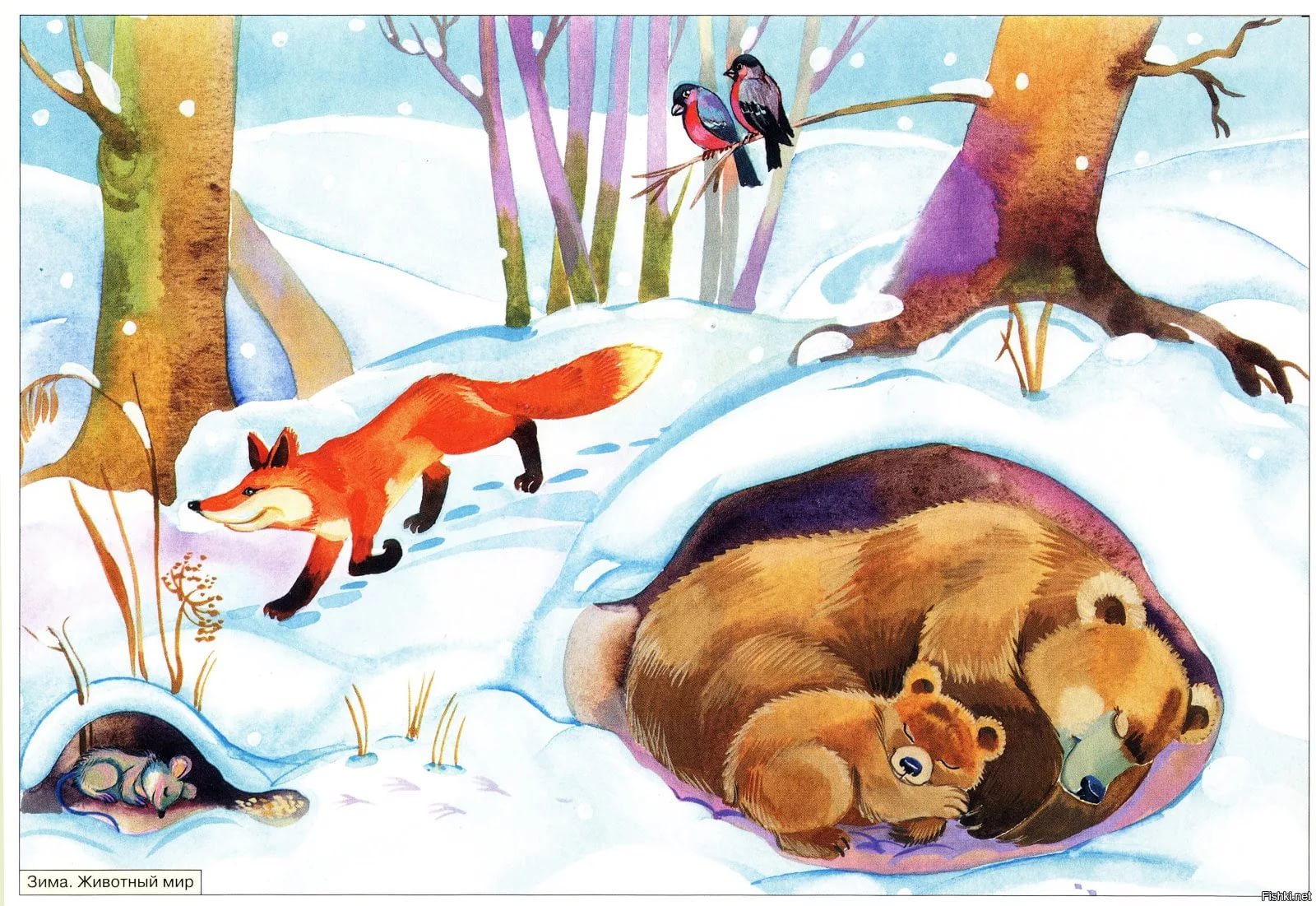 Ой, я знаю кто тут живет.
Кто в лесу глухом живет,
Неуклюжий, косолапый?
Летом ест малину, мед,
А зимой сосет он лапу.
 (Медведь)
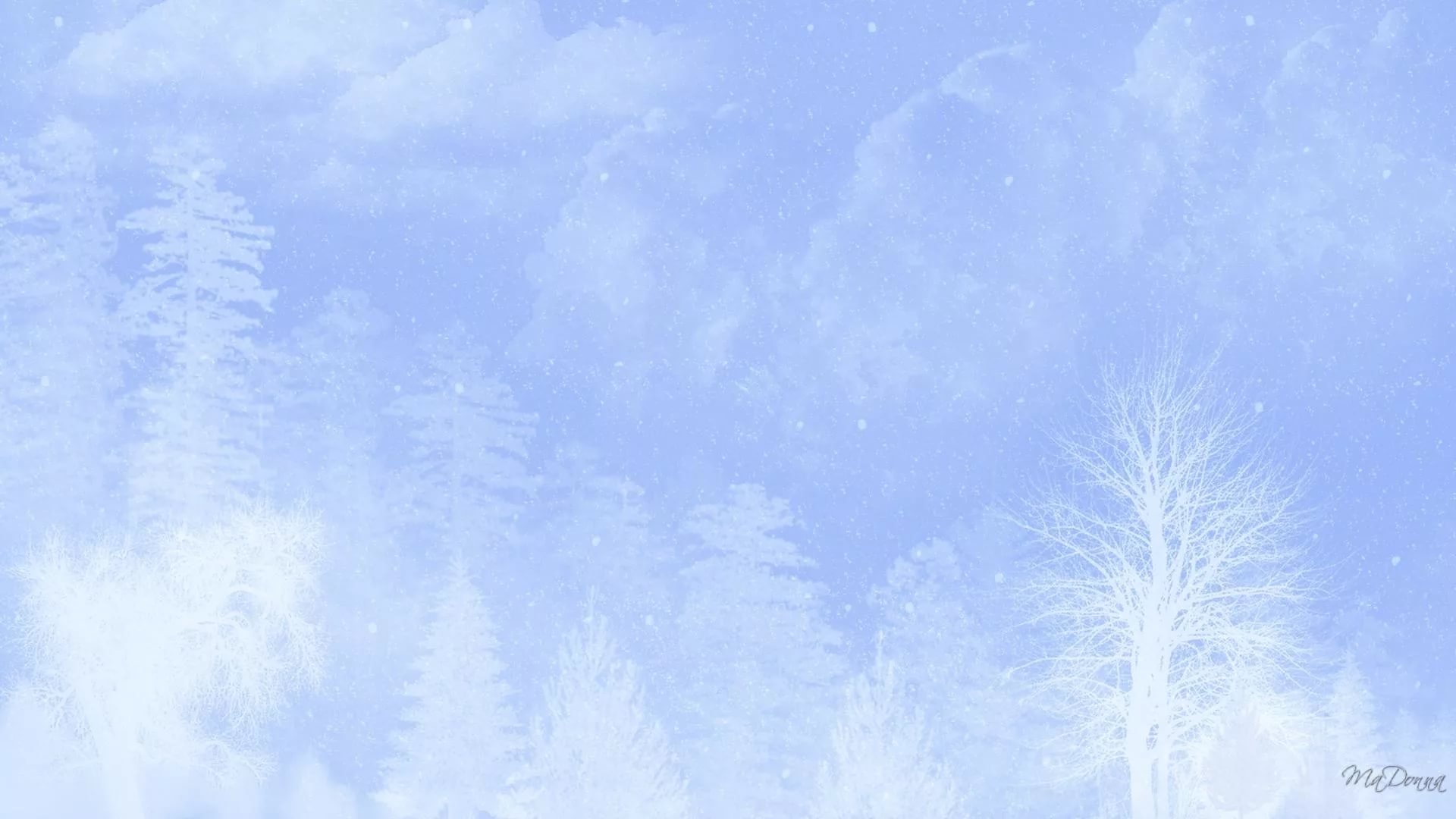 Дидактическая игра «Кто где живёт?» (белка - дупло, лисица - нора, медведь - берлога, волк- логово, заяц- в норке).
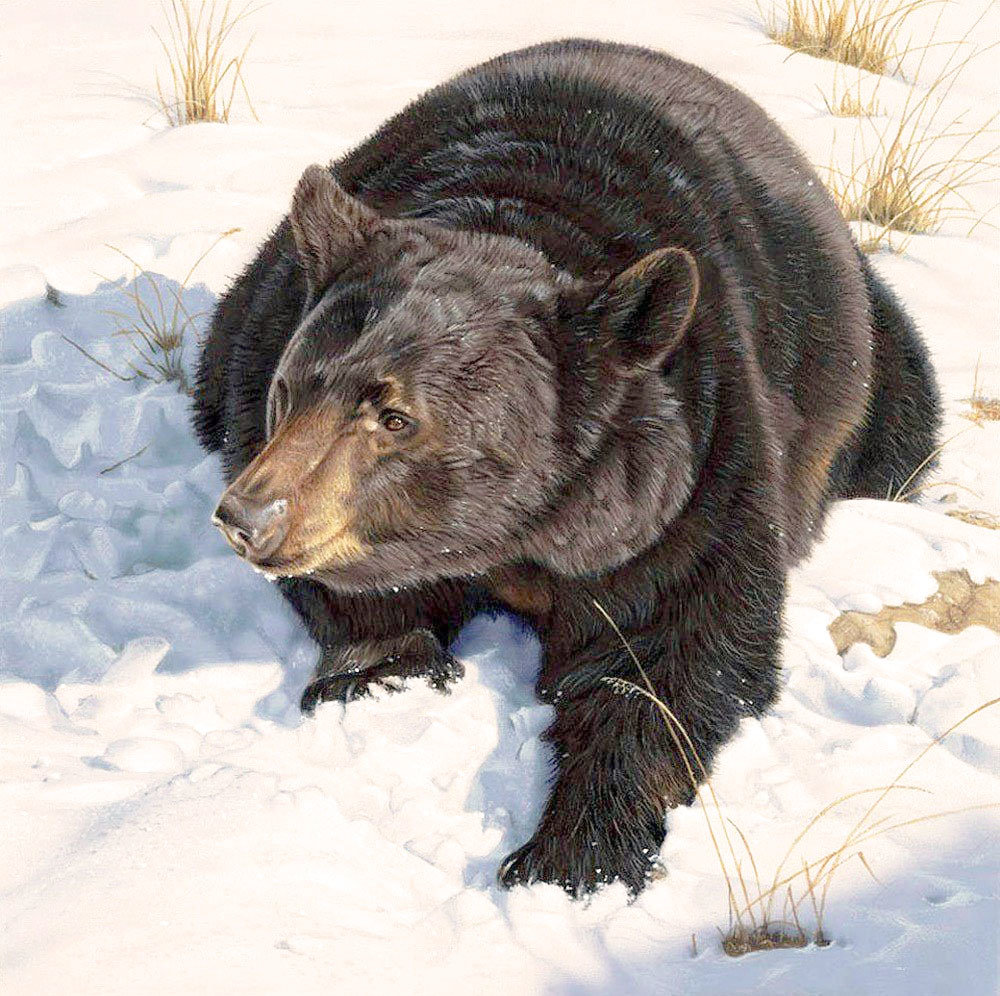 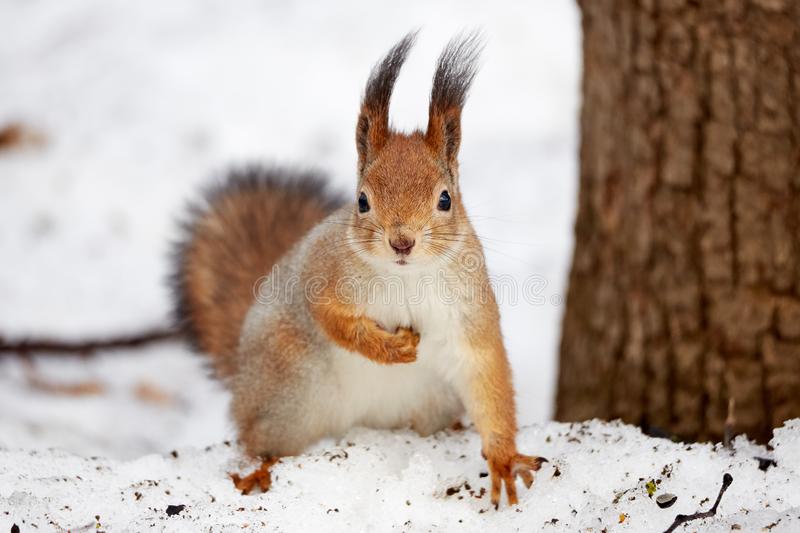 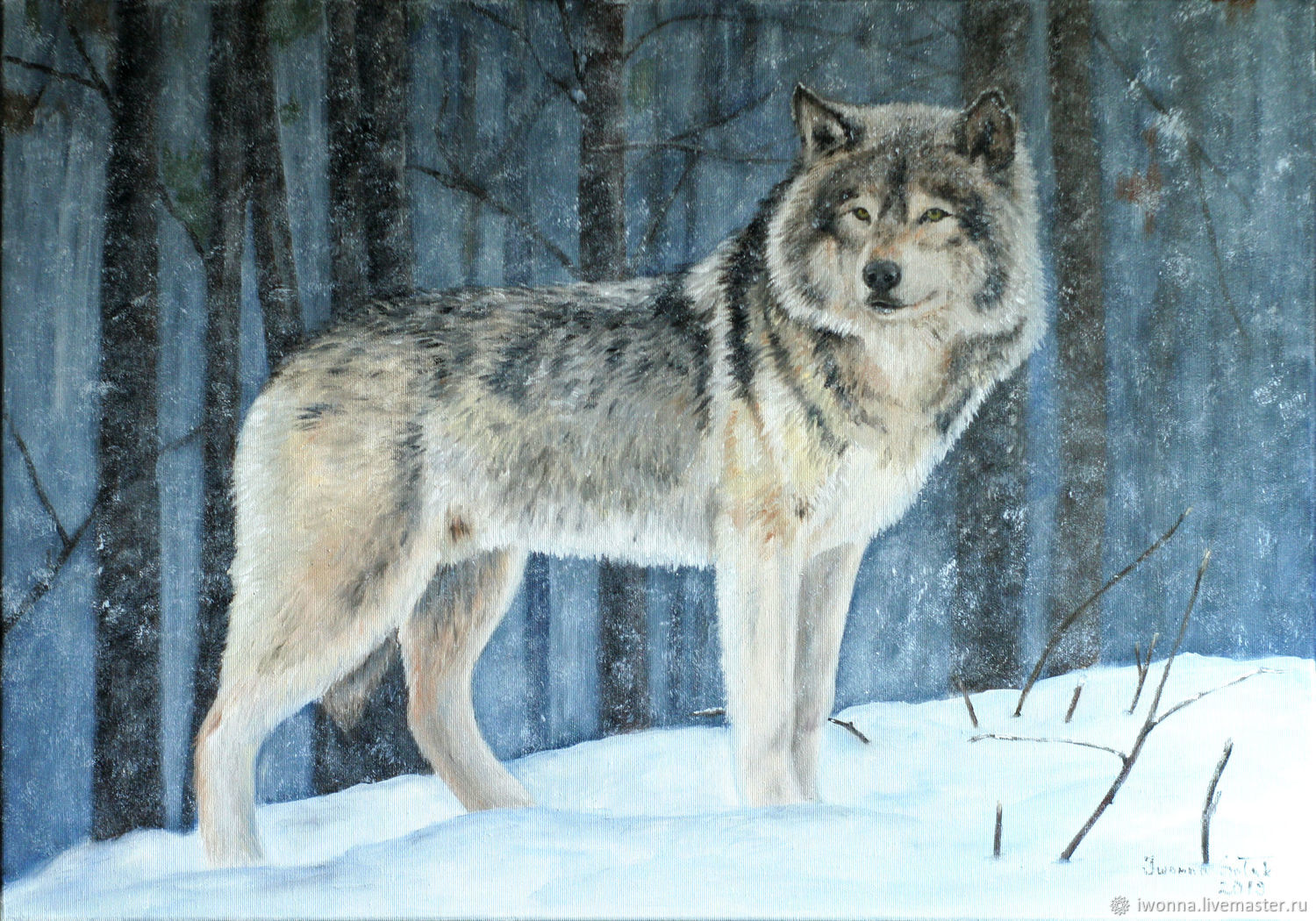 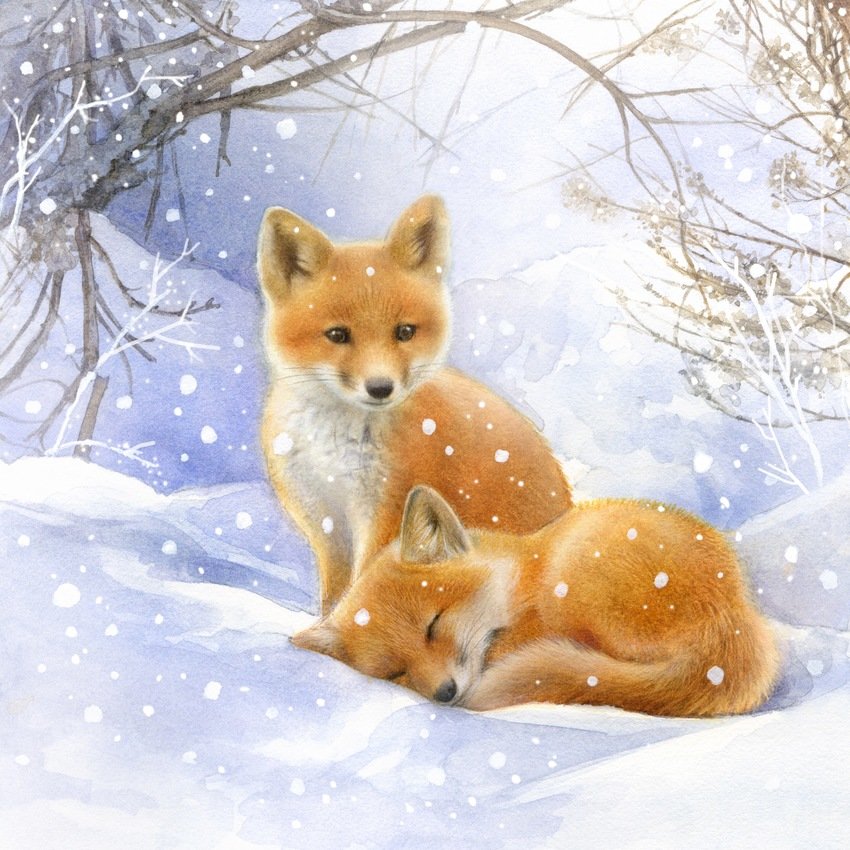 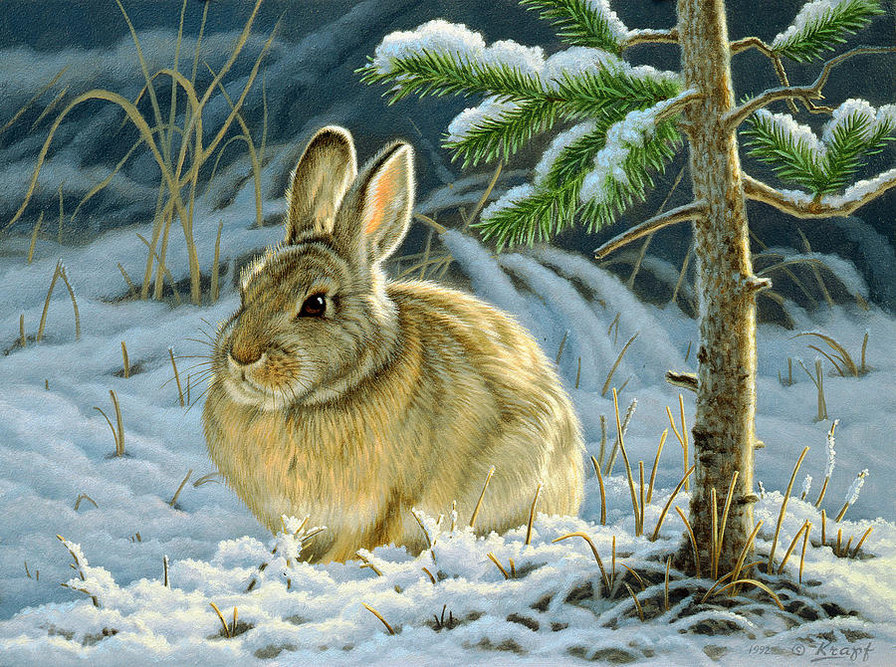 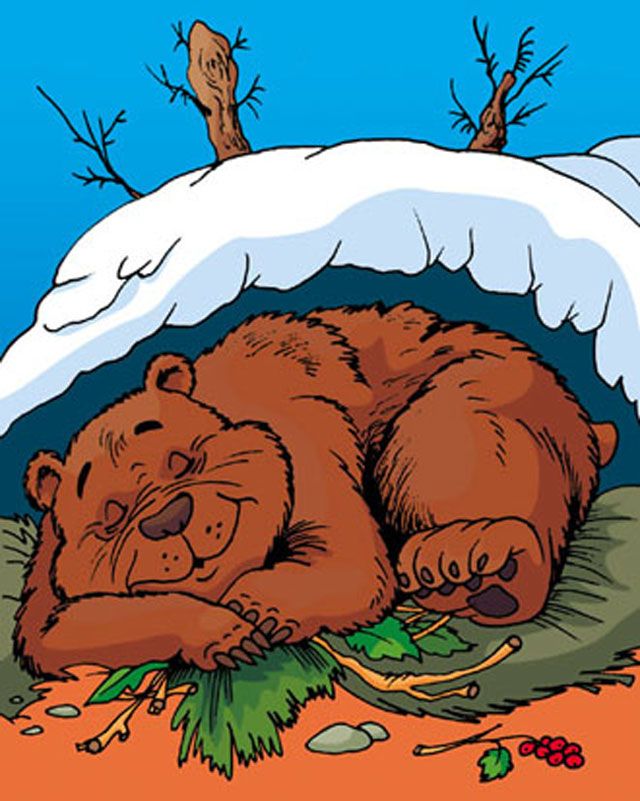 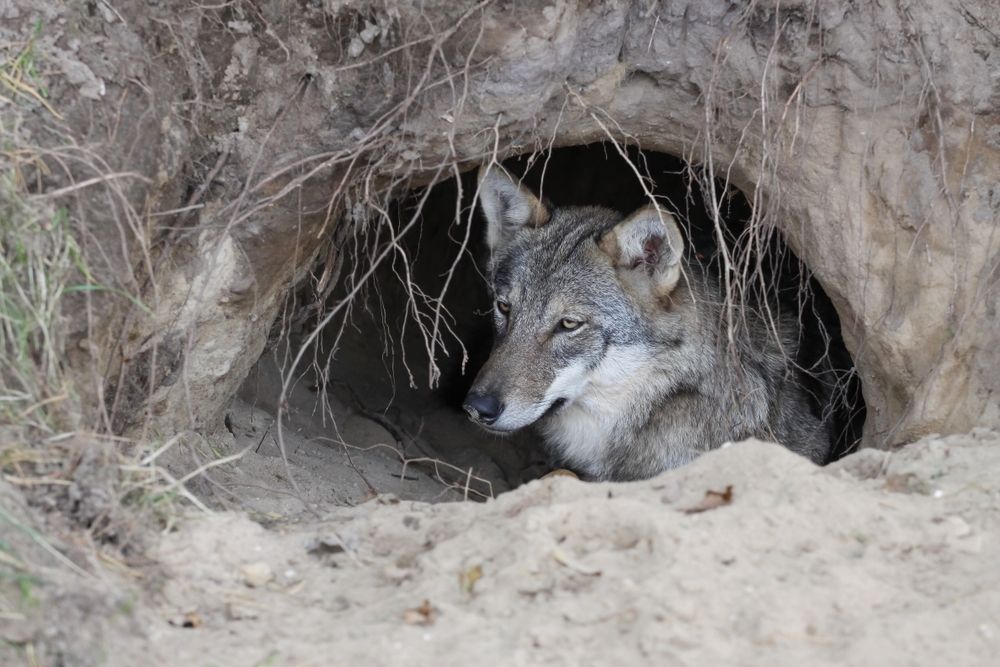 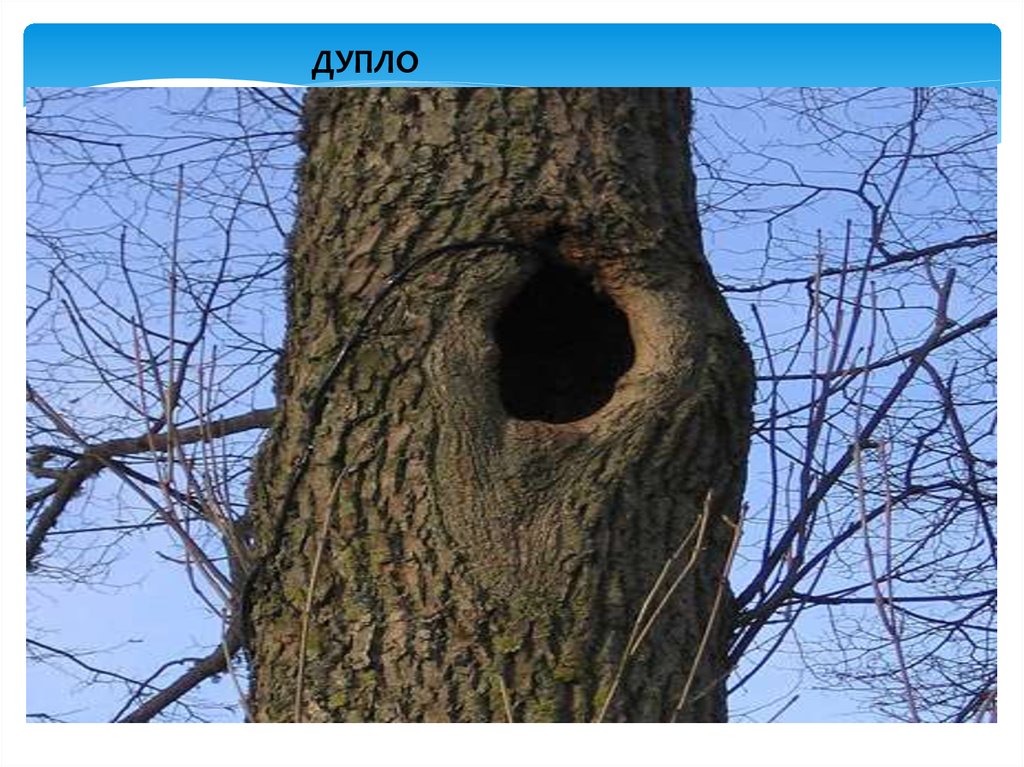 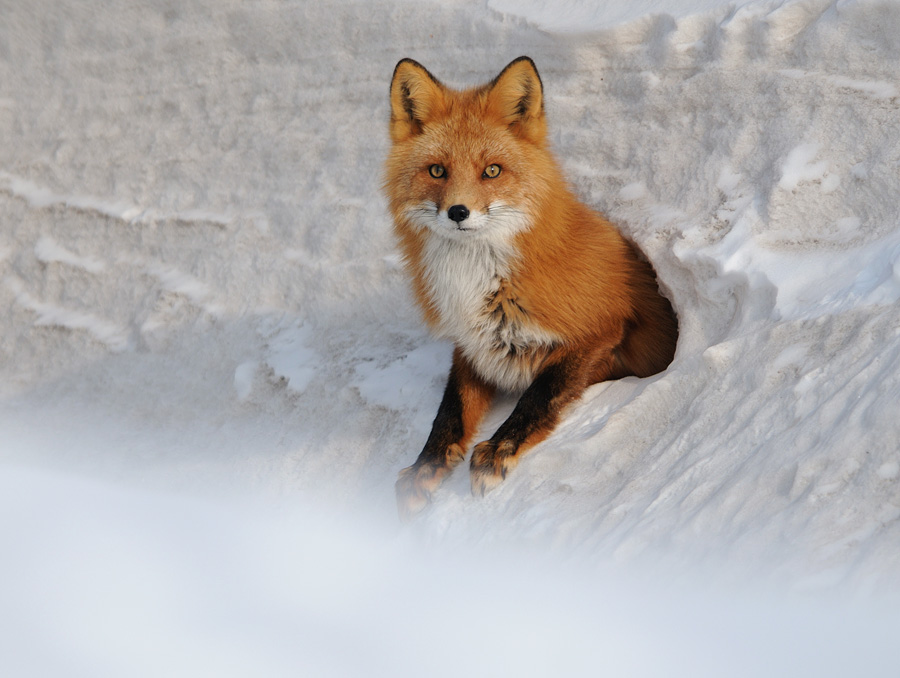 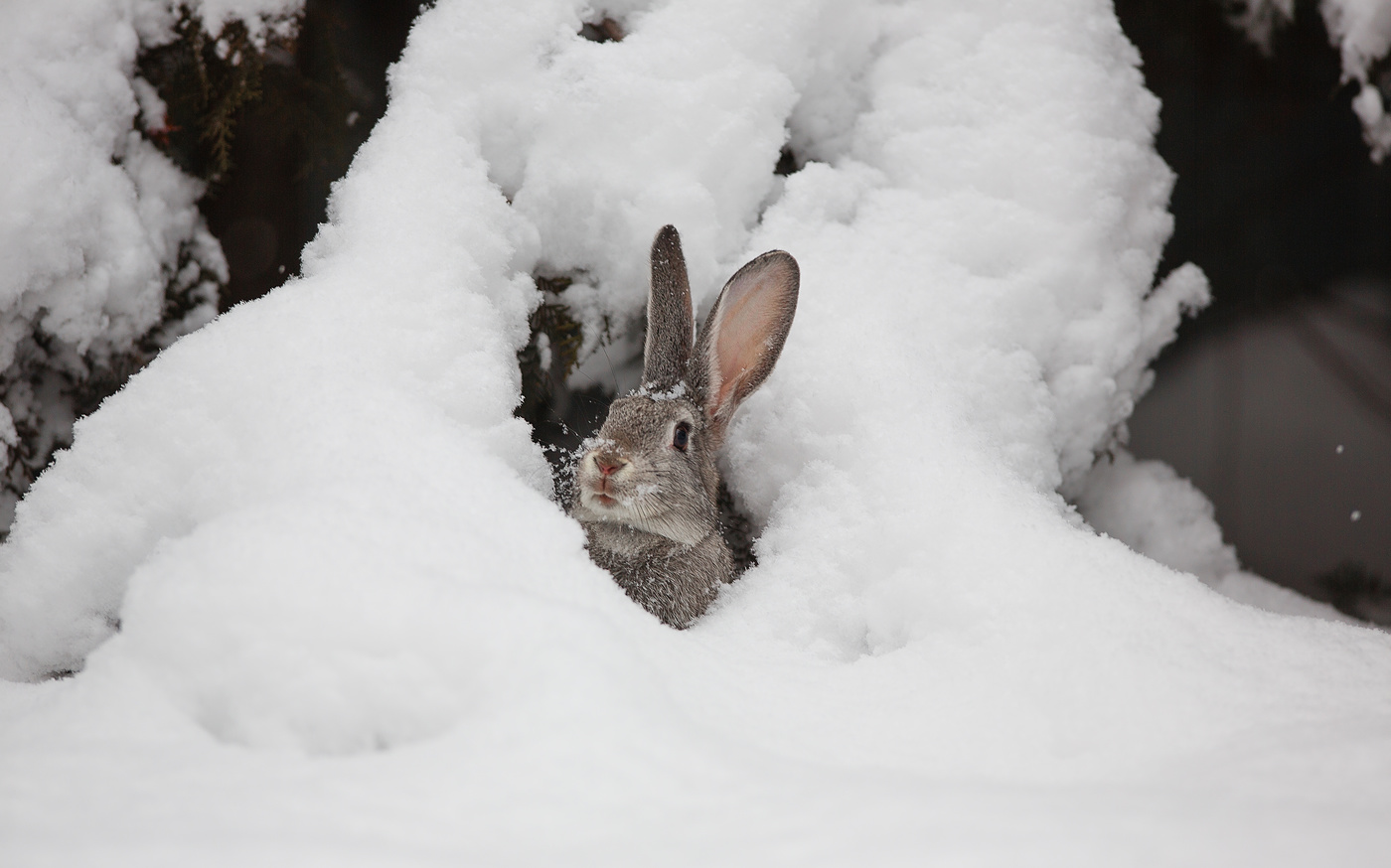 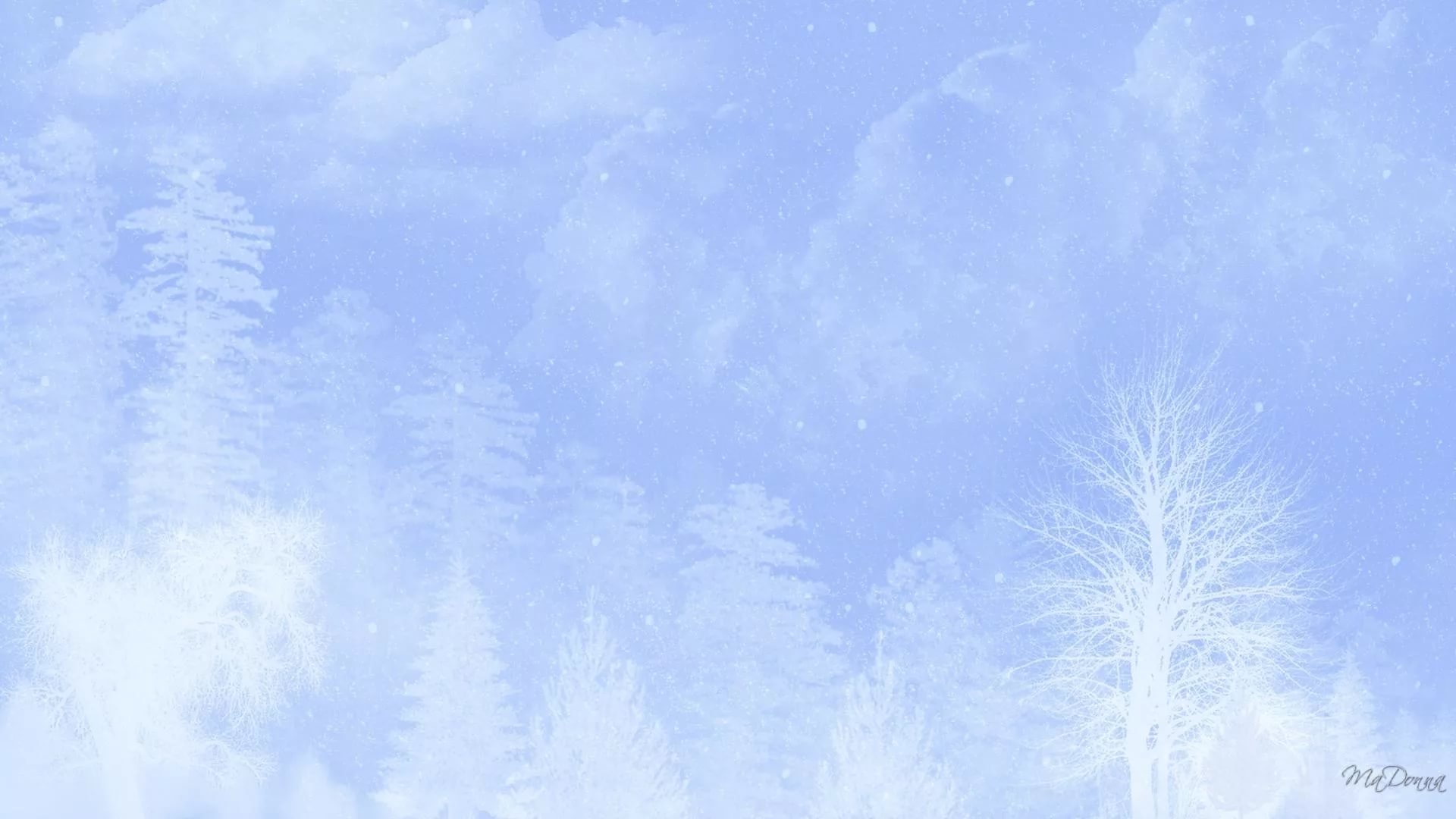 Дидактическая игра «Чей хвост?»
( Хвост волка, лисы, зайца, медведя и кошки (уточнить какое животное кошка и относится ли она к диким животным?)
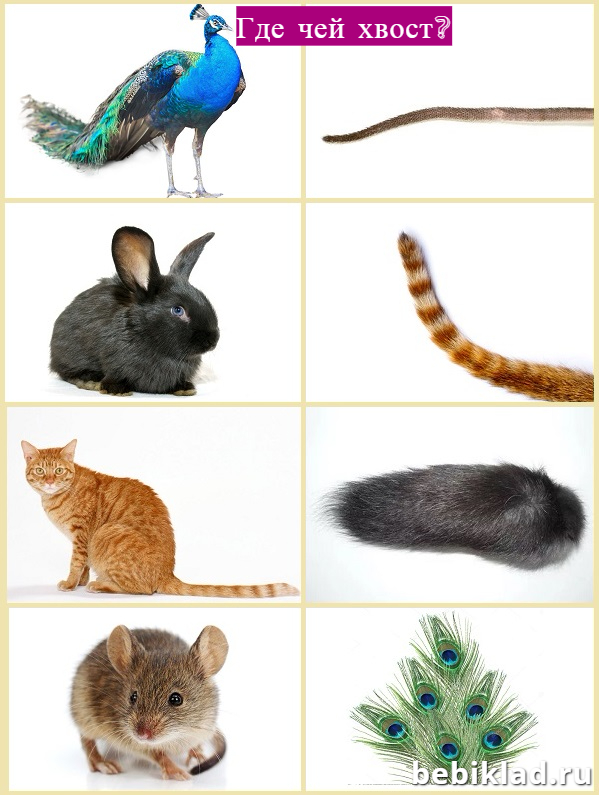 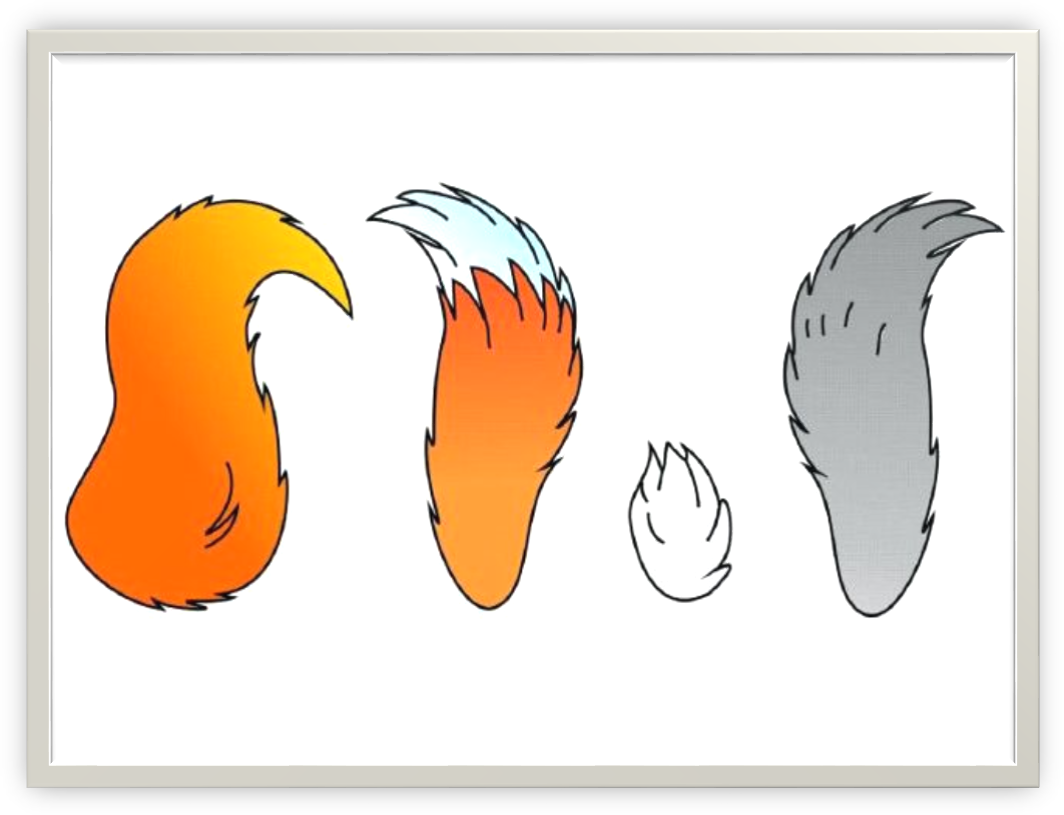 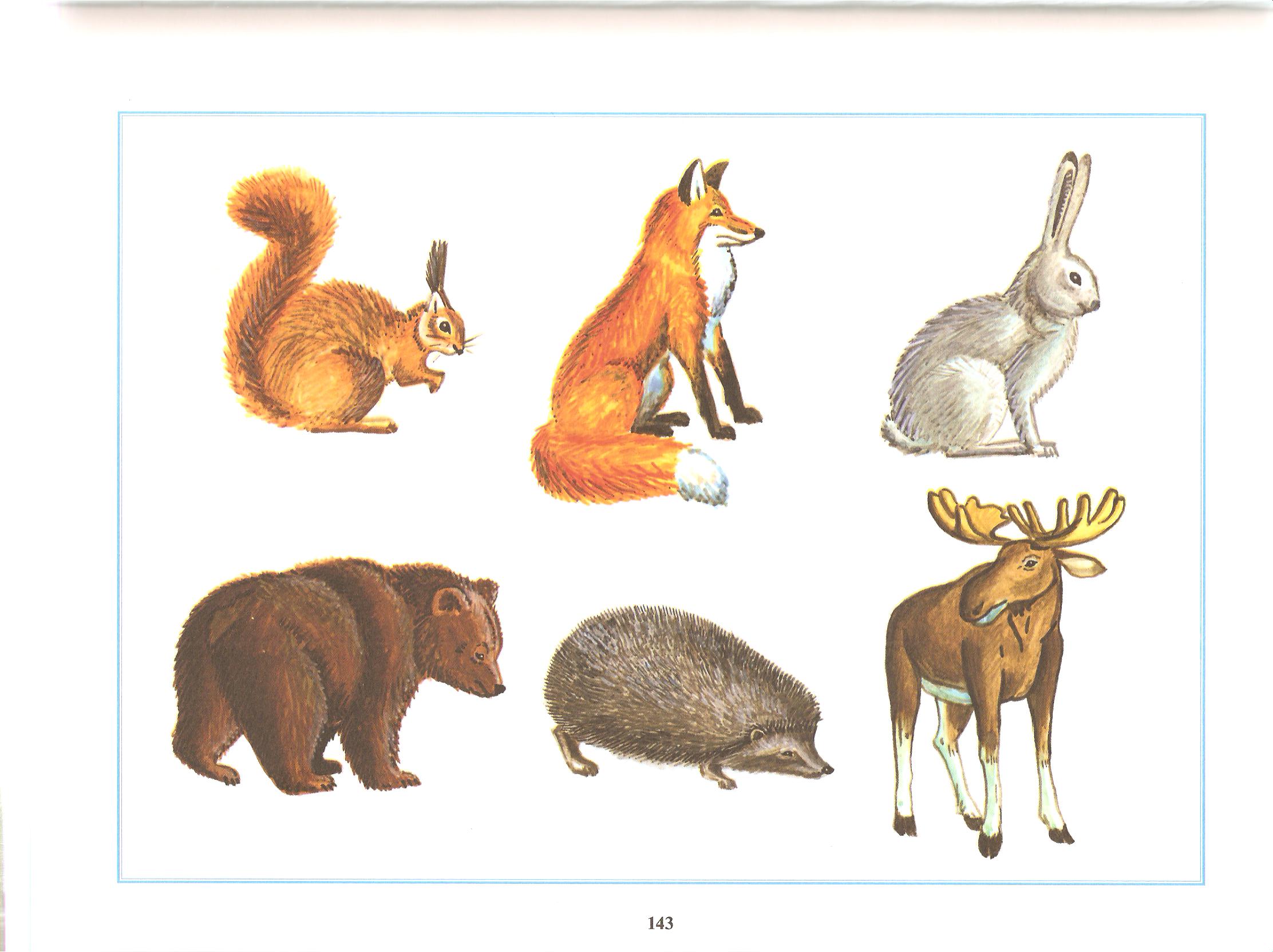 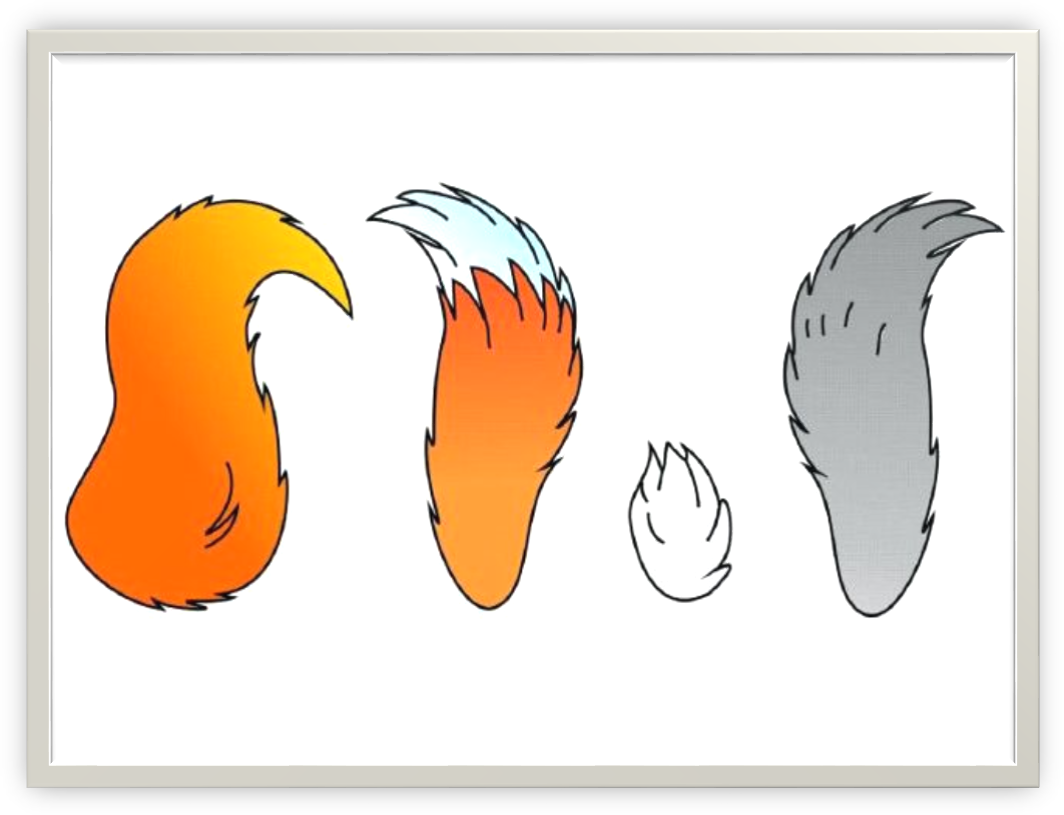 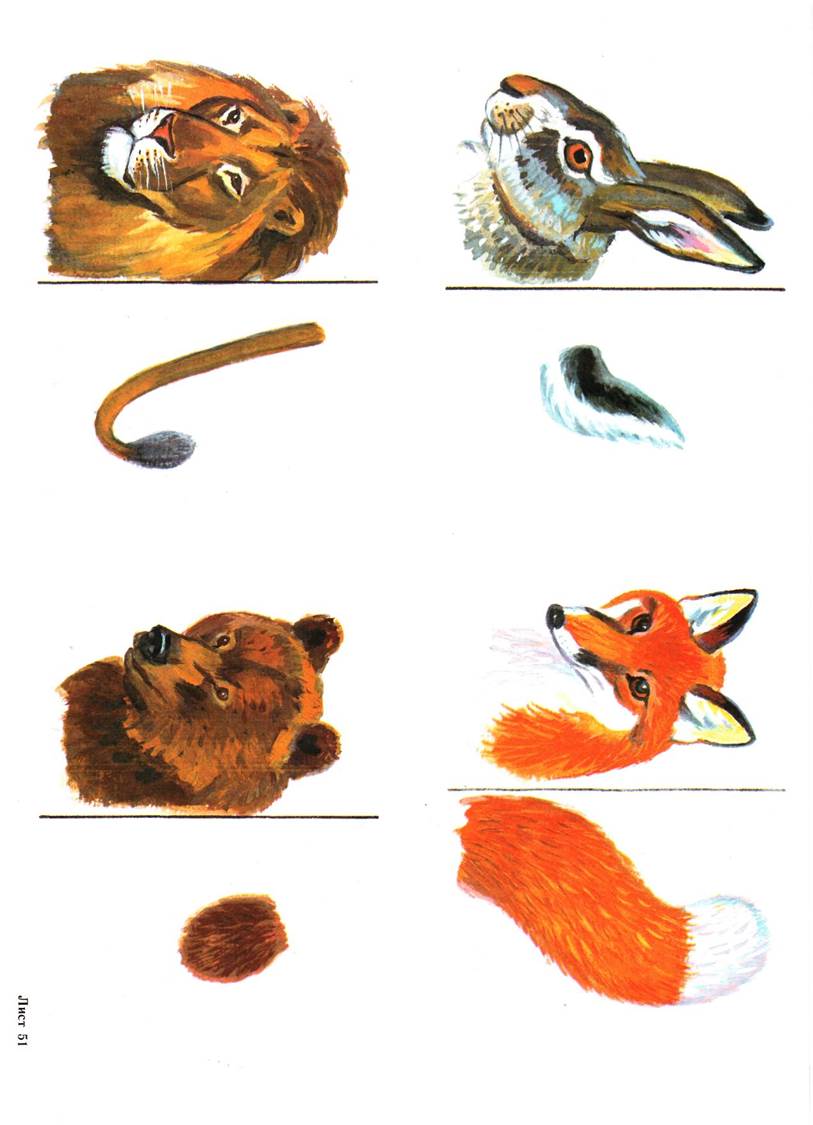 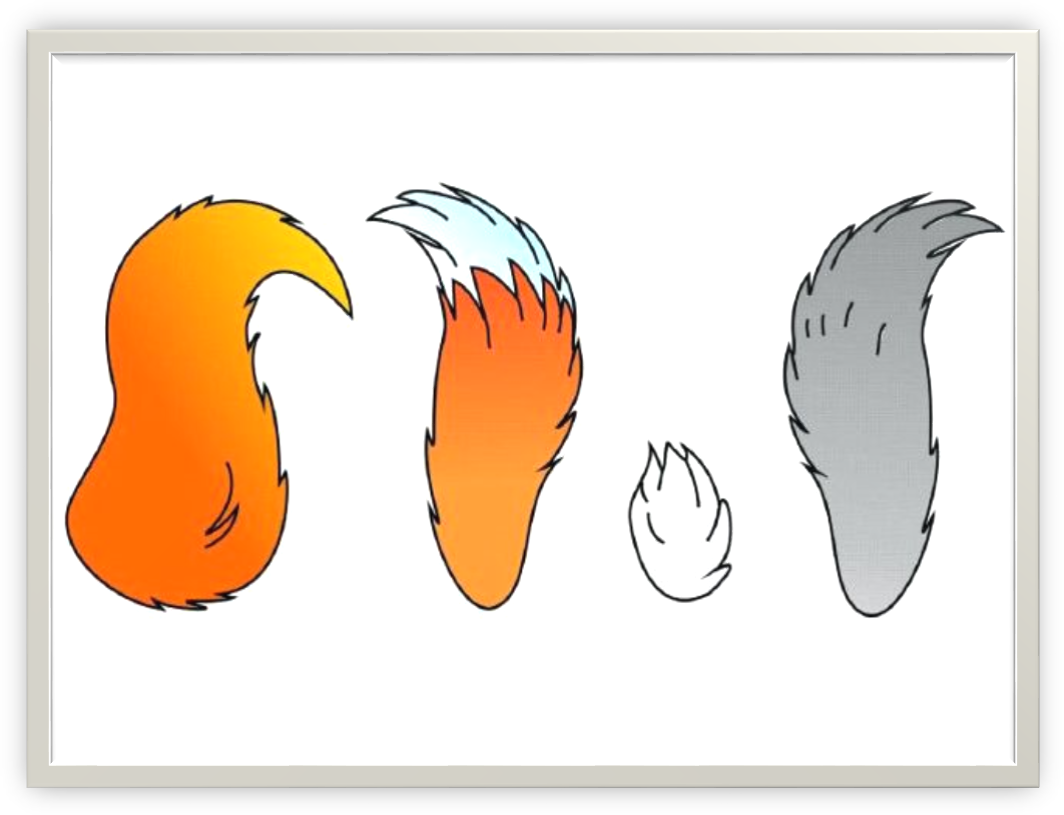 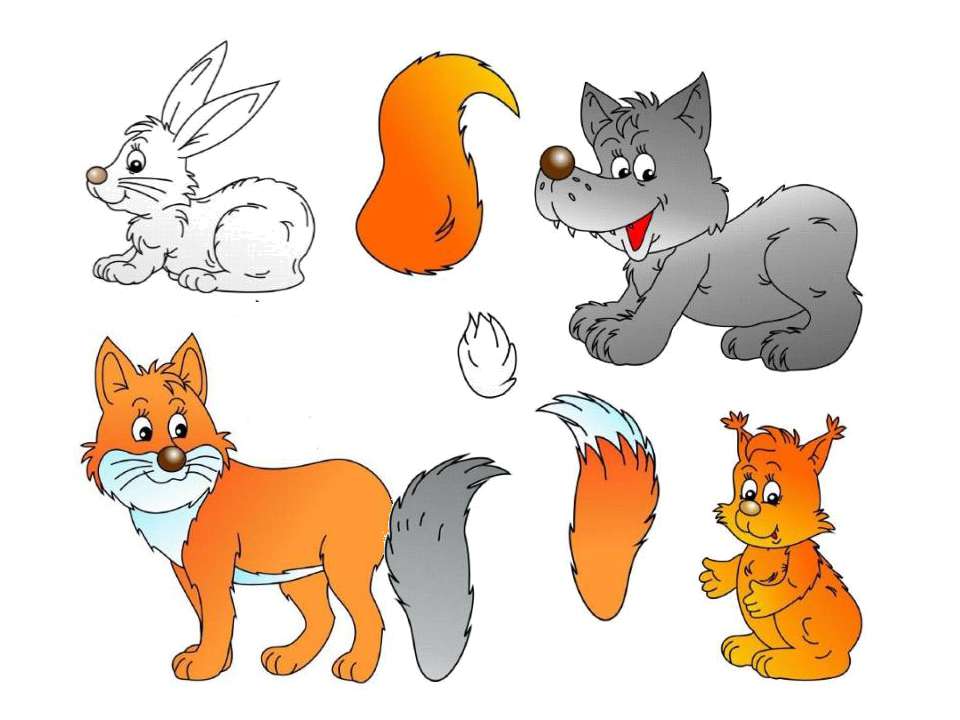 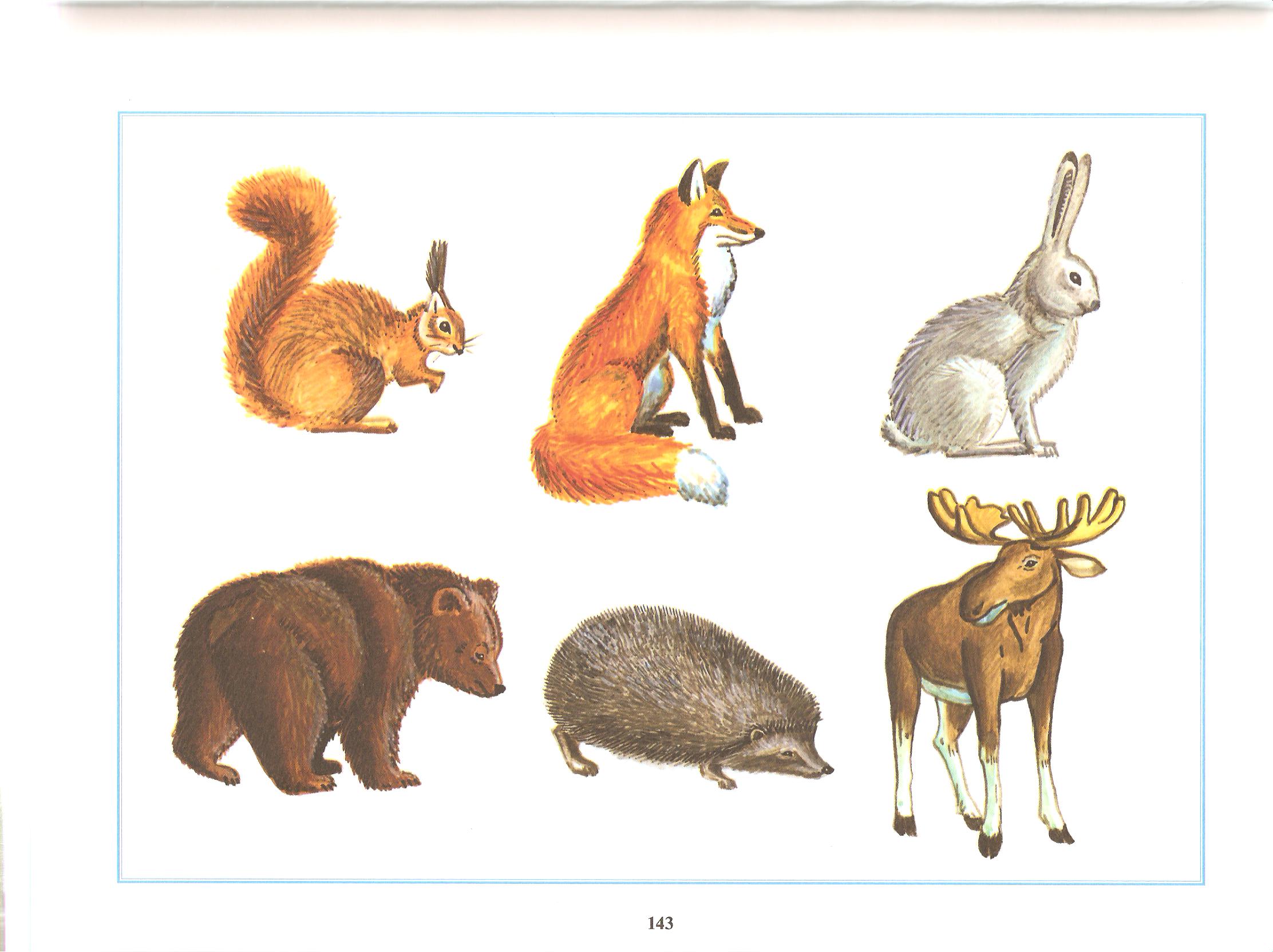 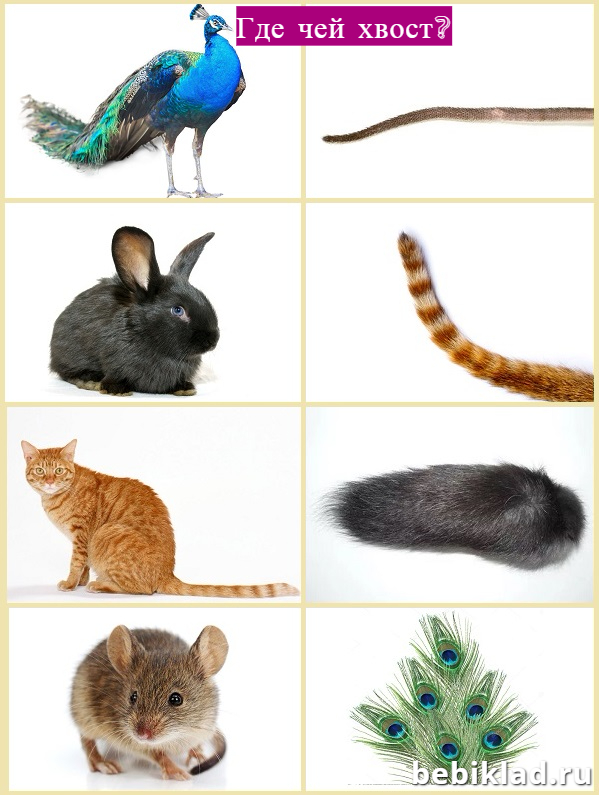 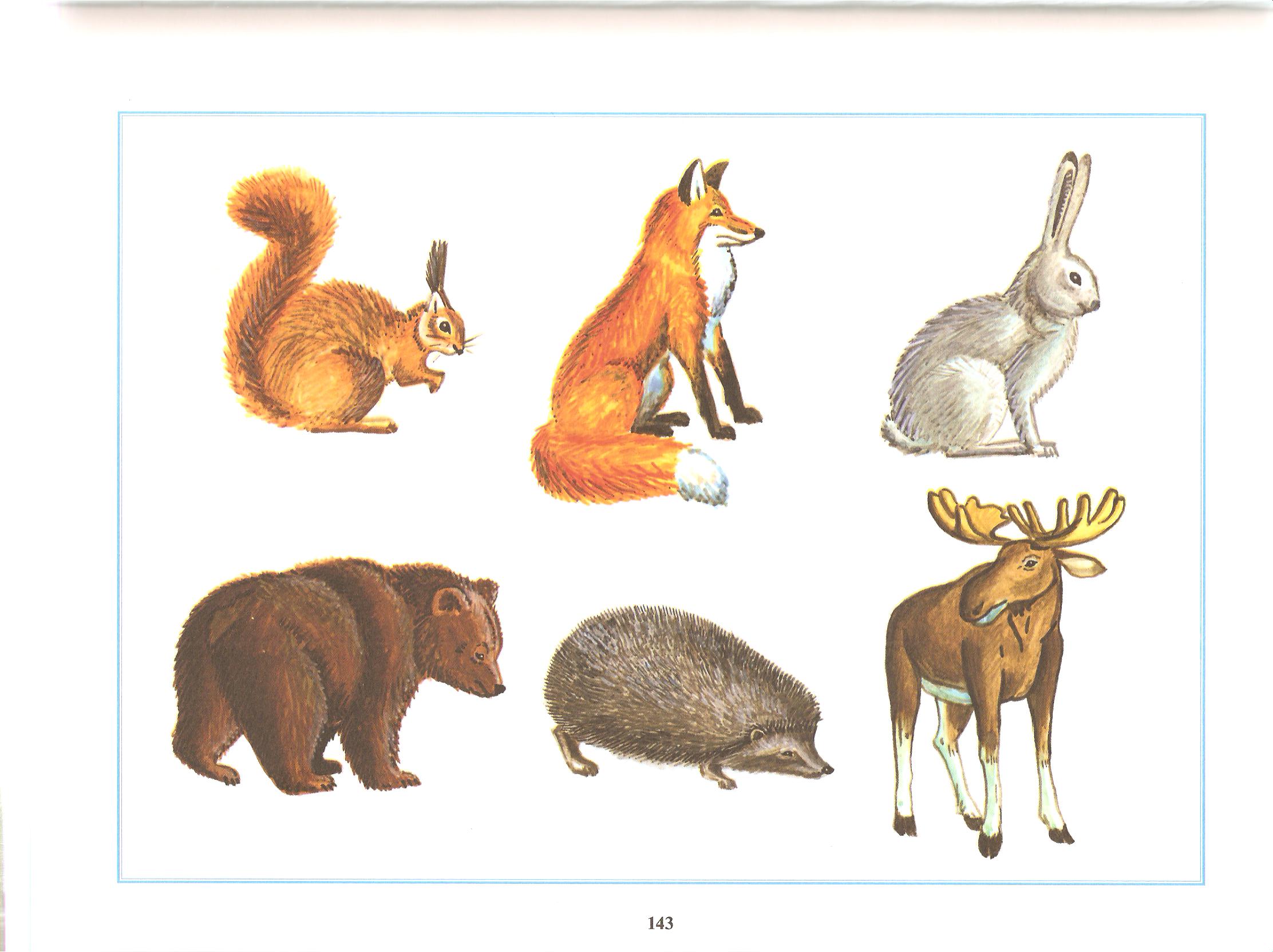 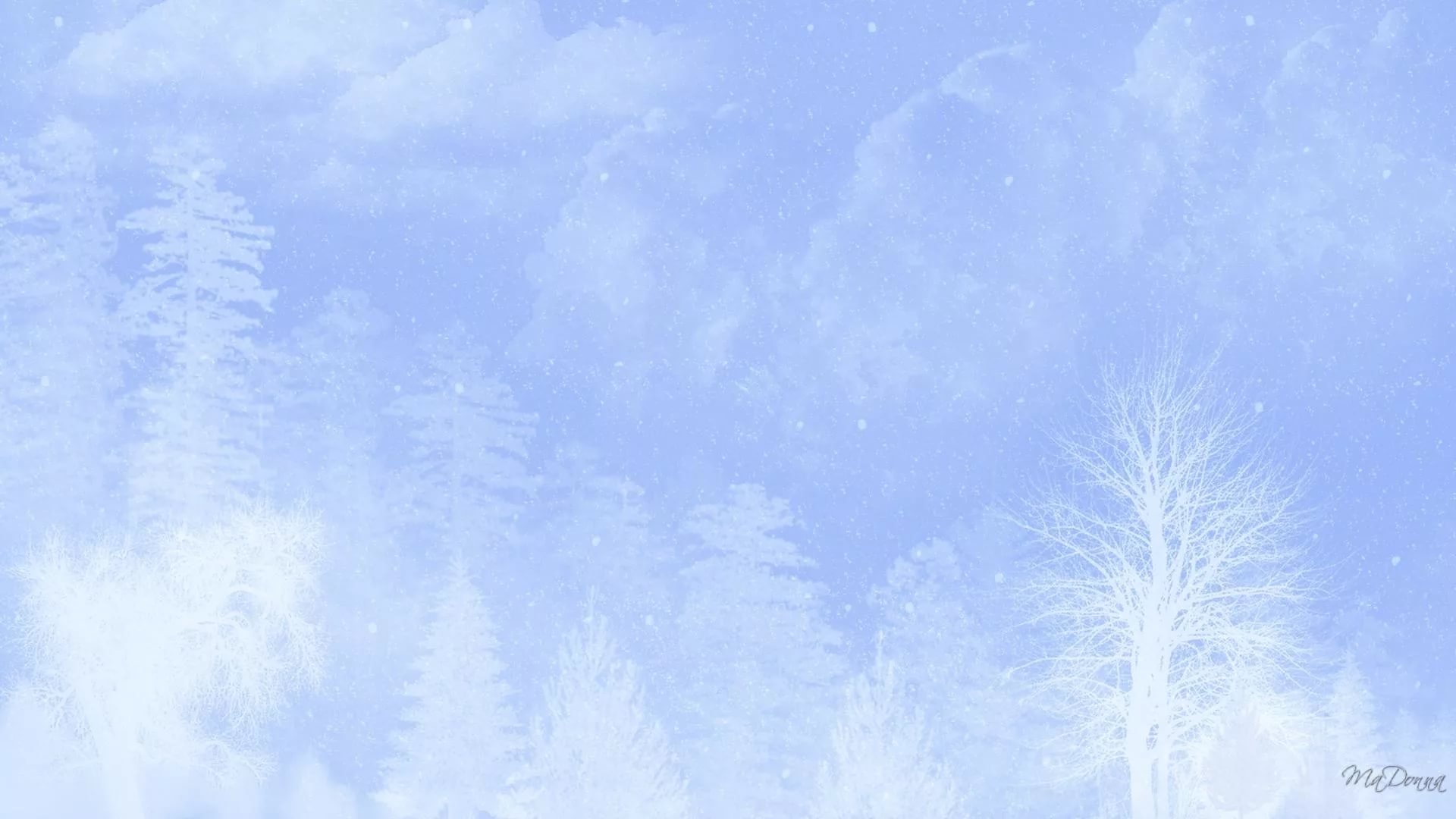 Физкультминутка:
Зарядкой белочке не лень
Заниматься целый день.
С одной ветки, прыгнув влево,
На сучке она присела.
Вправо прыгнула потом,
Покружилась над дуплом.
Влево - вправо целый день
Прыгать белочке не лень.
(Дети выполняют движения в соответствии с текстом)
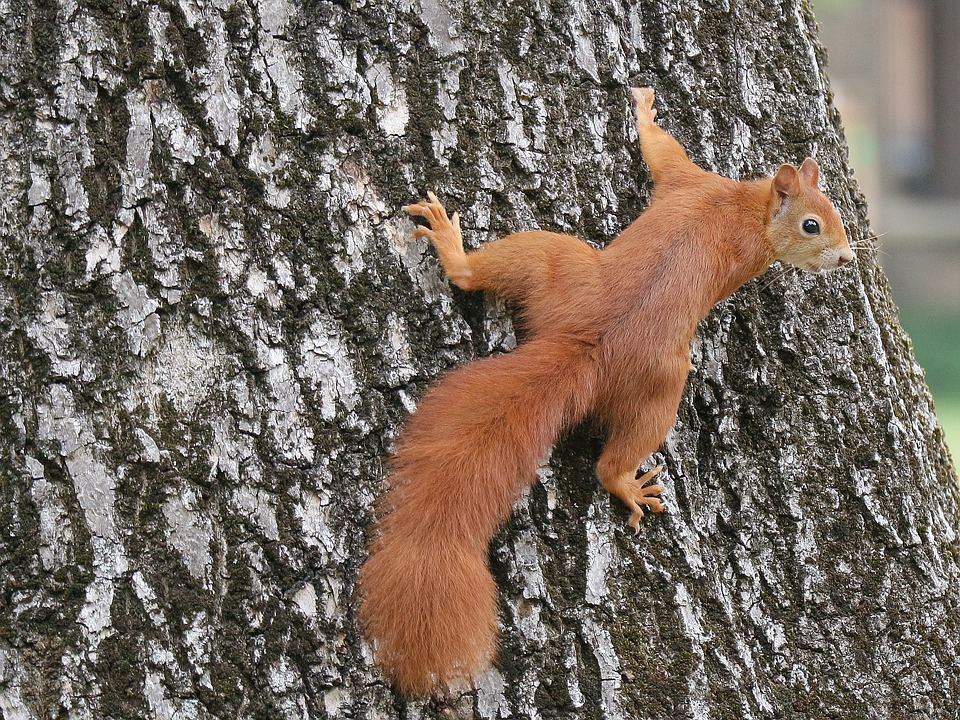 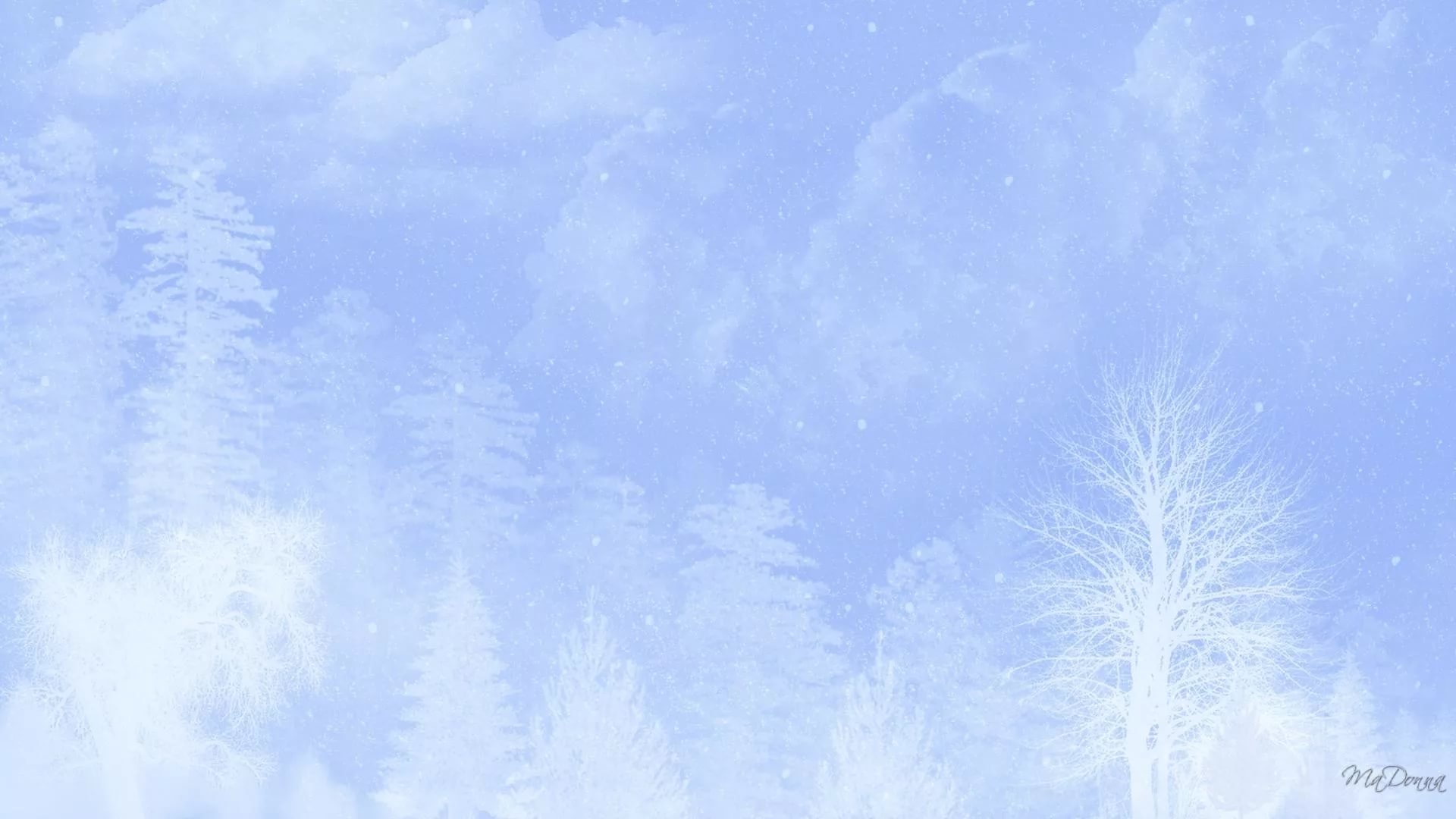 Игра: «Закончи предложение».

Неуклюжий, как… (медведь).


Быстроногий, как… (заяц)


Хитрый, как … (лис)


Голодный, как … (волк)


Колючий, как … (ёж)
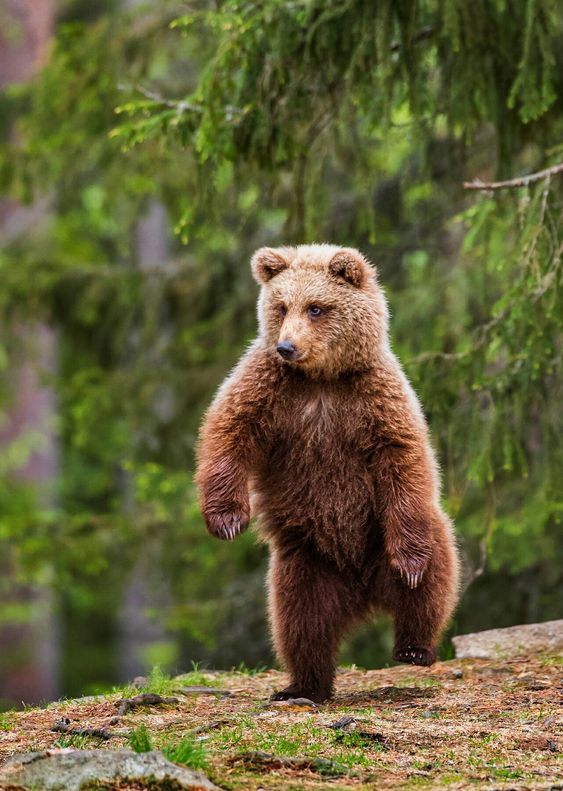 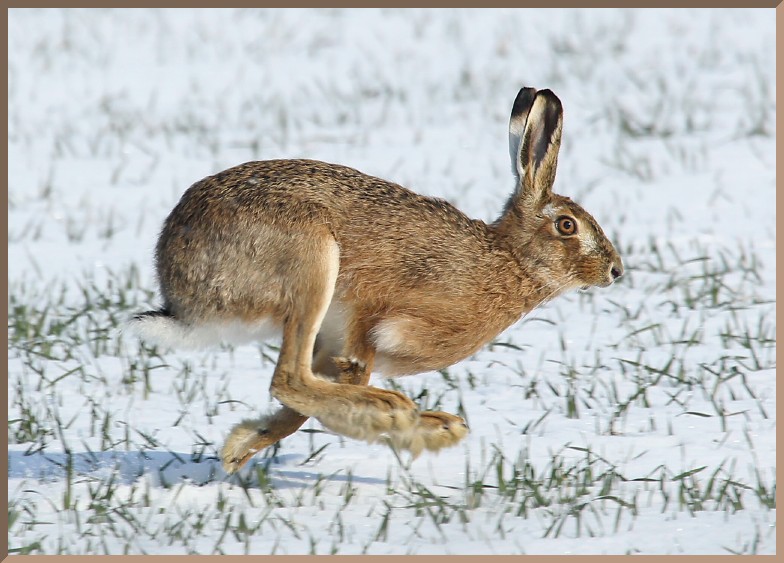 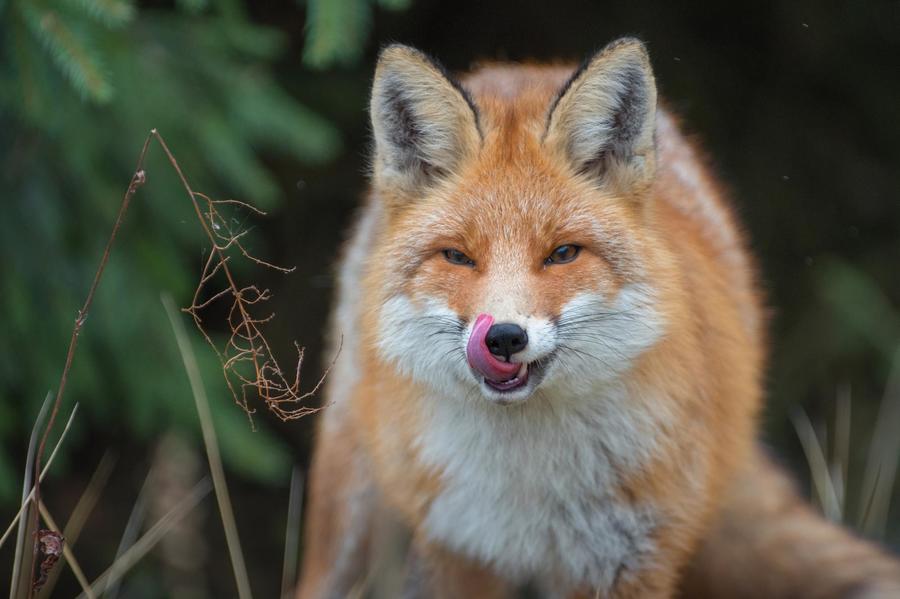 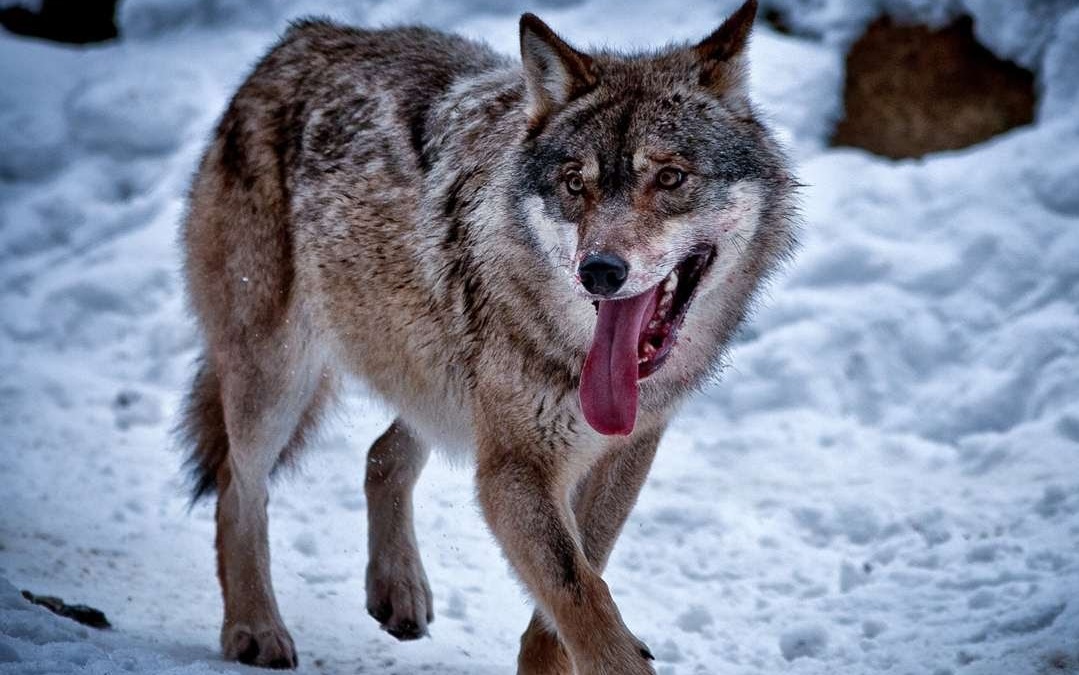 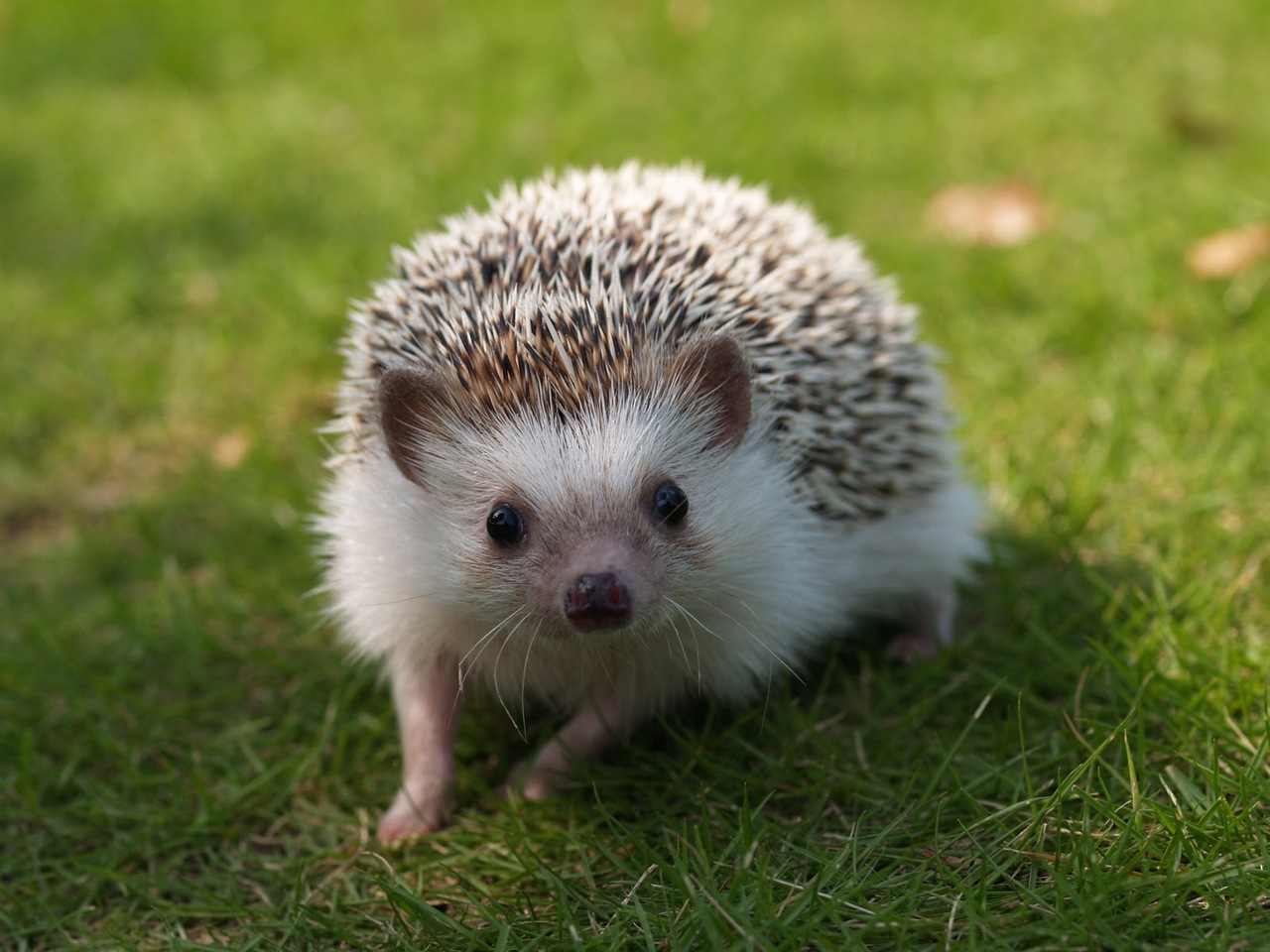 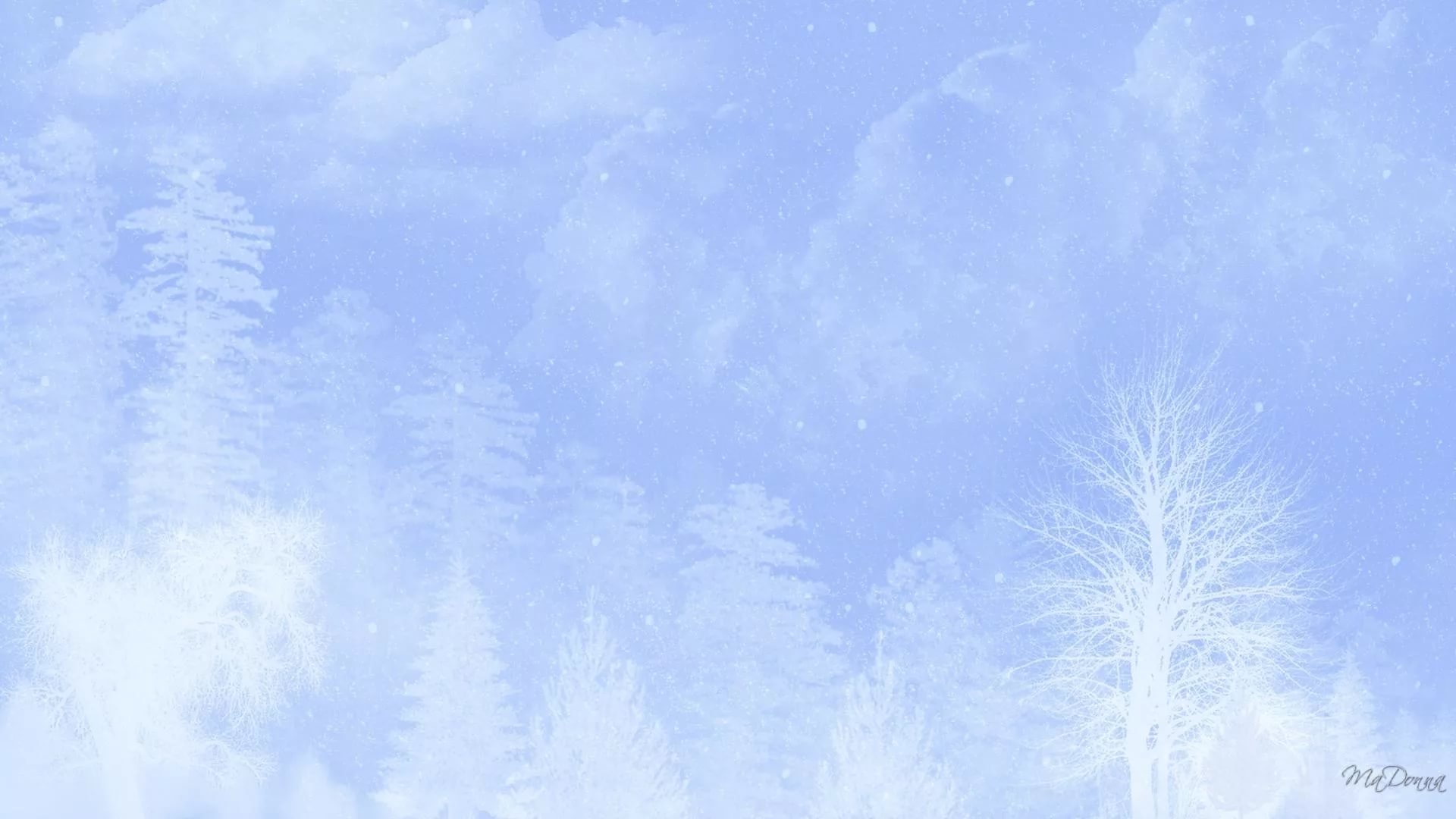 Рассматривание слайдов по теме «Дикие животные» 
Дети отыскивают животных и описывают их.
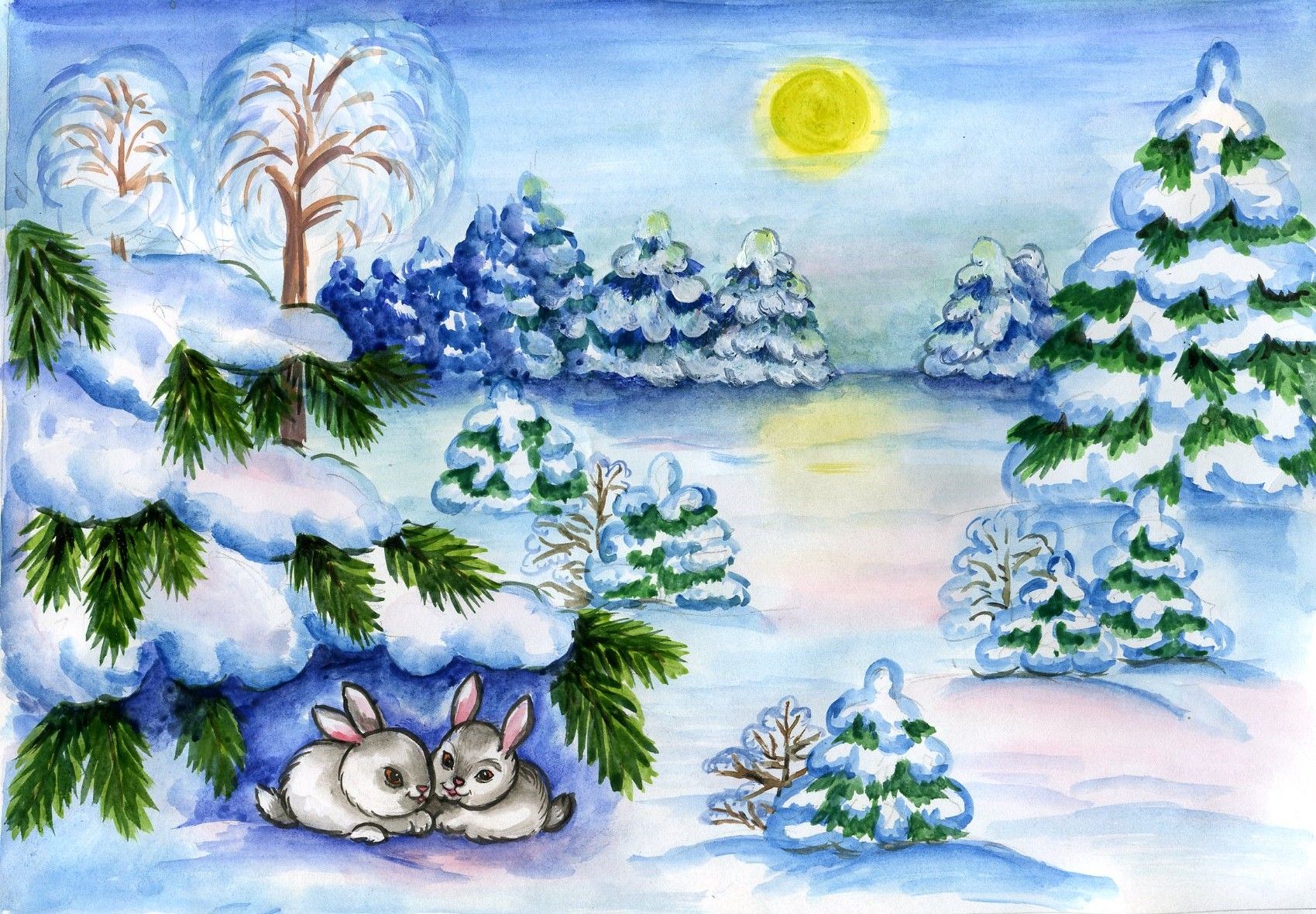 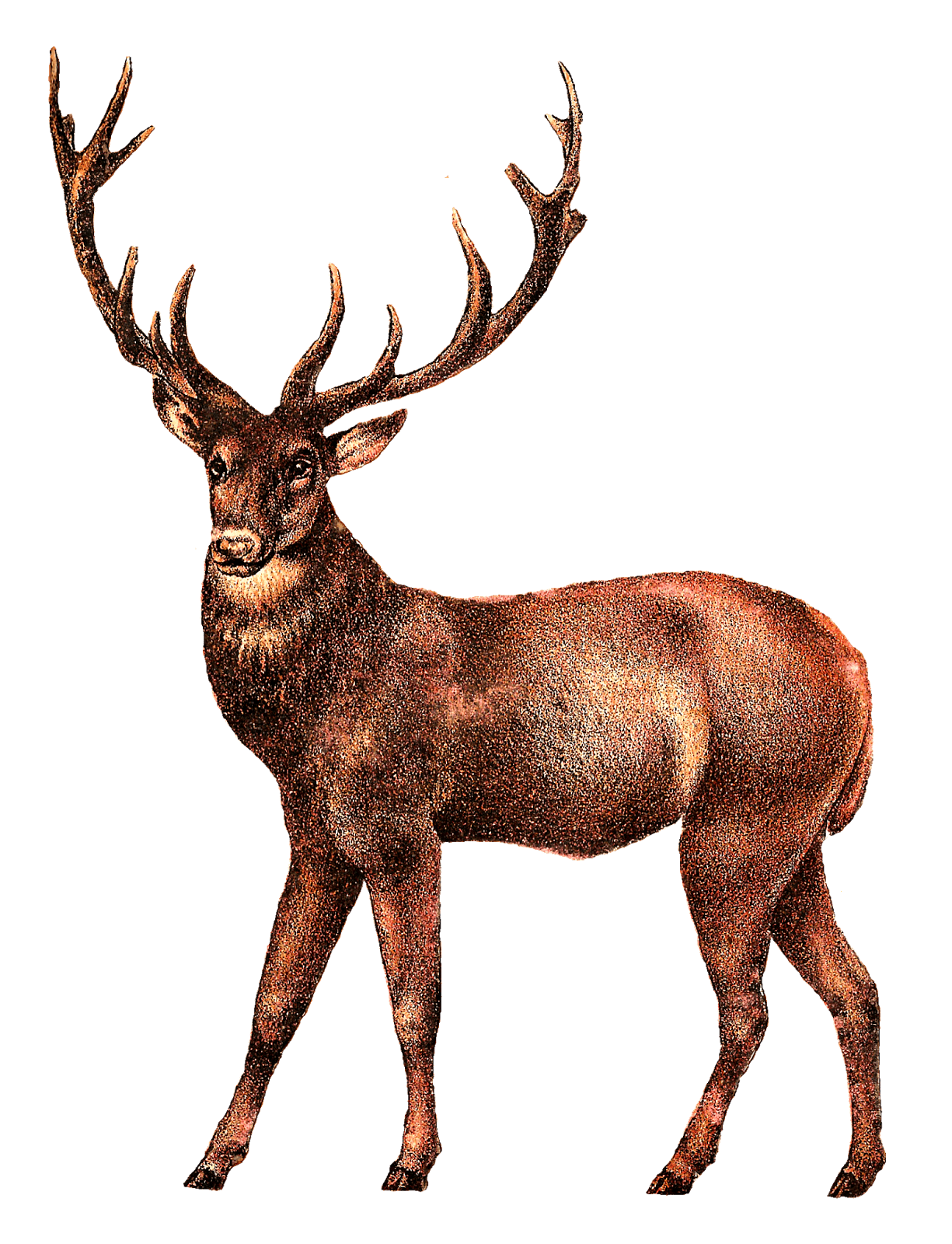 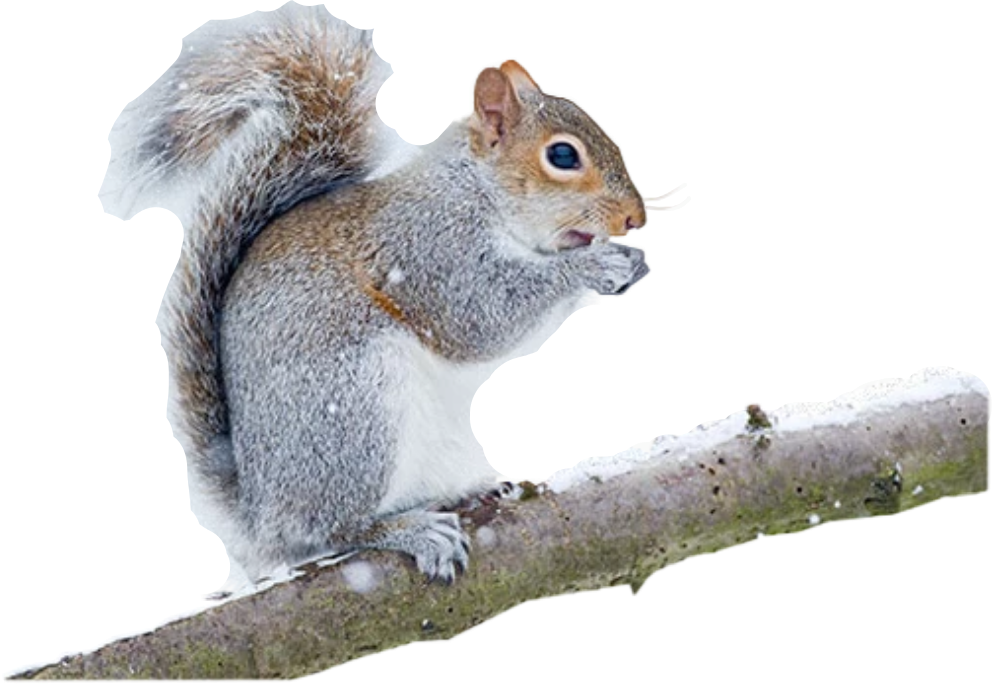 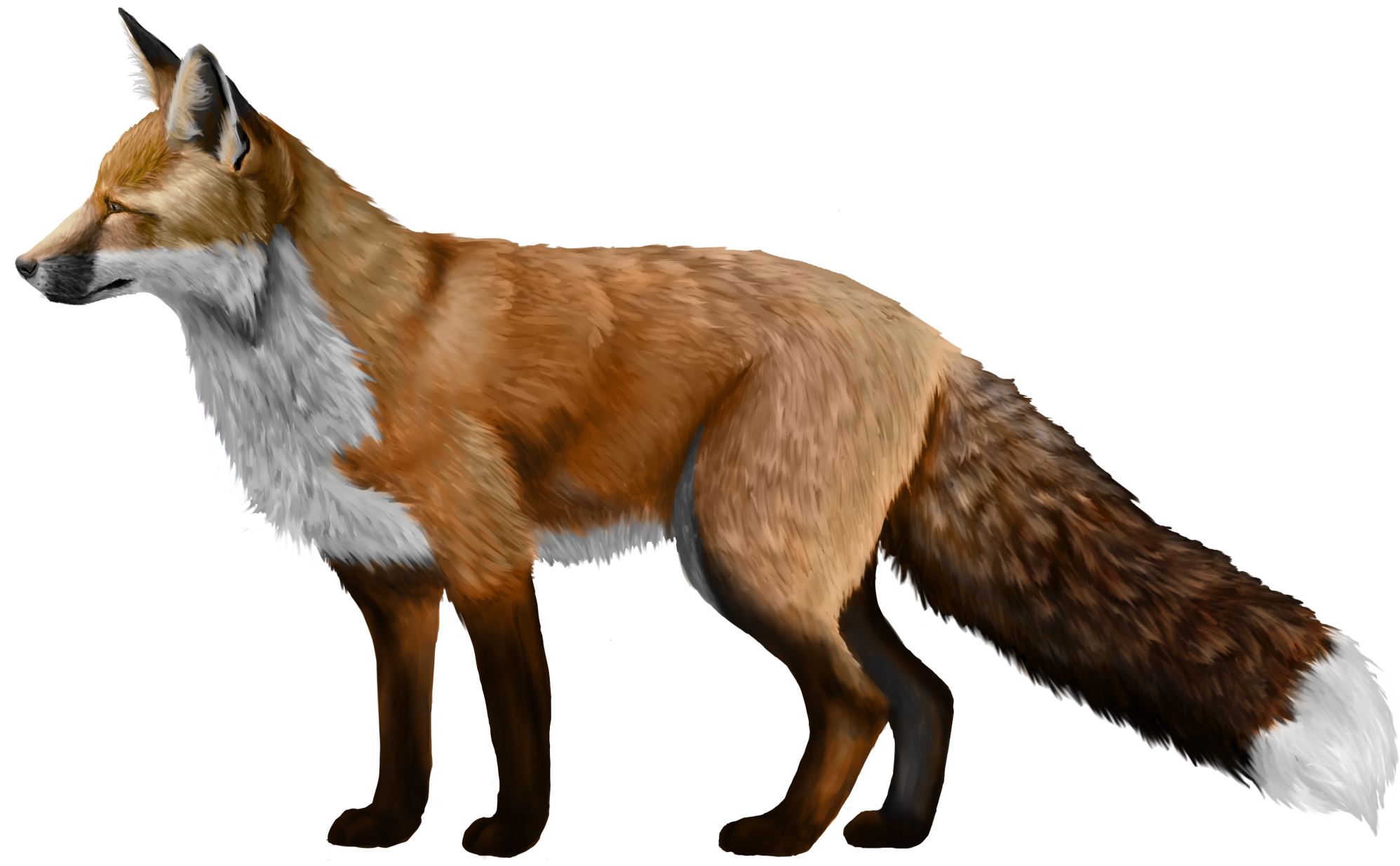 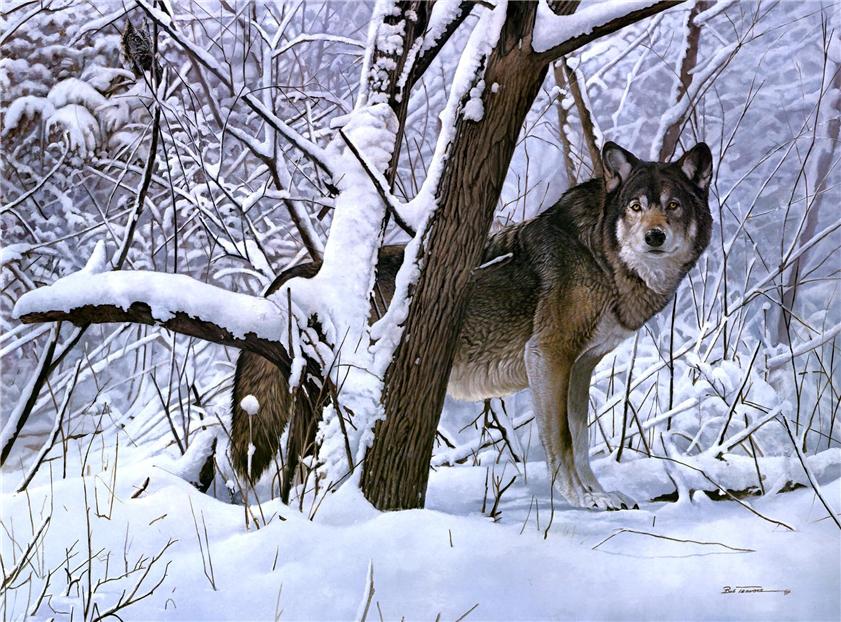 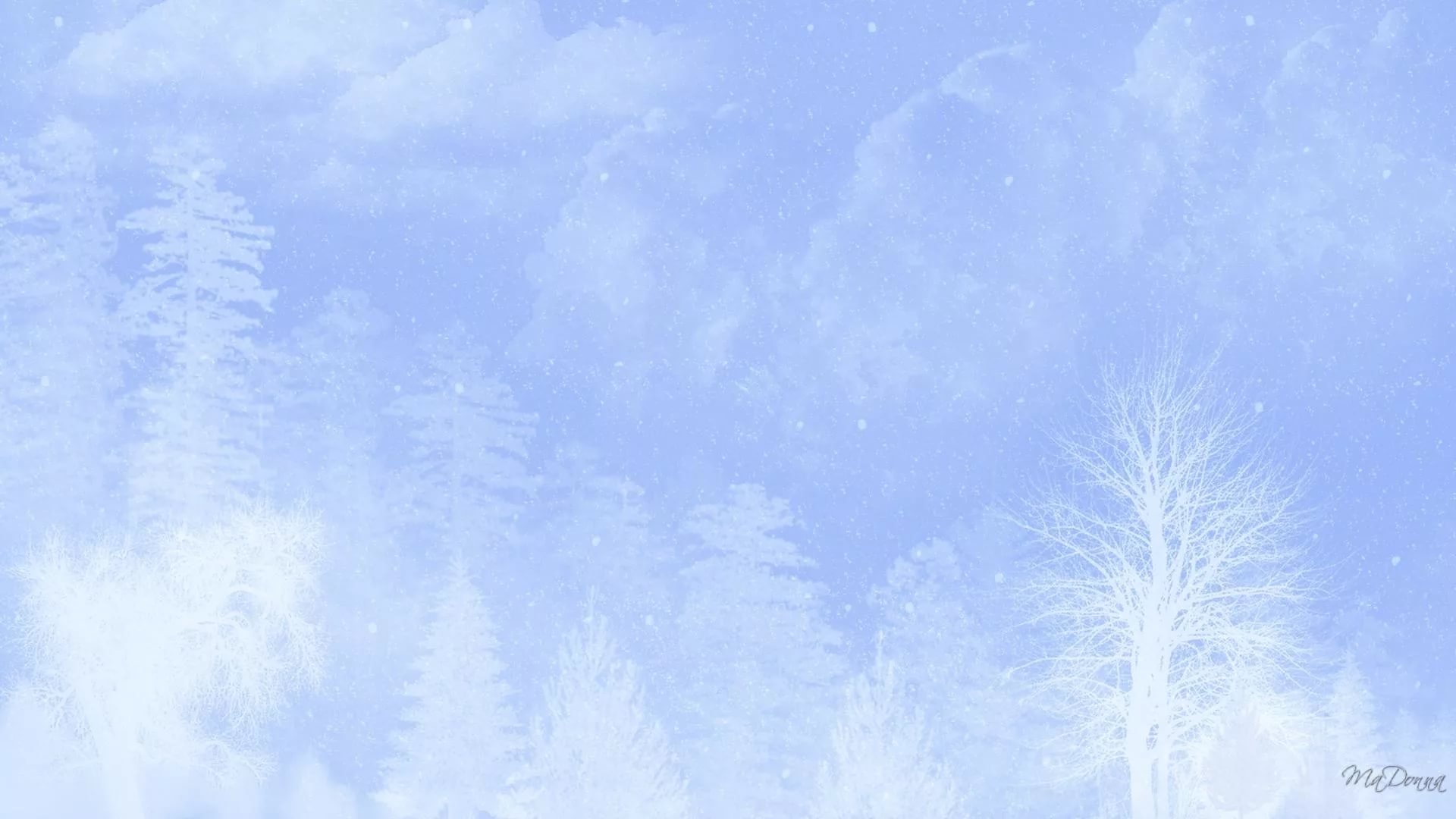 Предложить детям вылепить из пластилина по замыслу любое дикое животное, какое им понравилось. По ходу занятия помогать детям в случае затруднения.
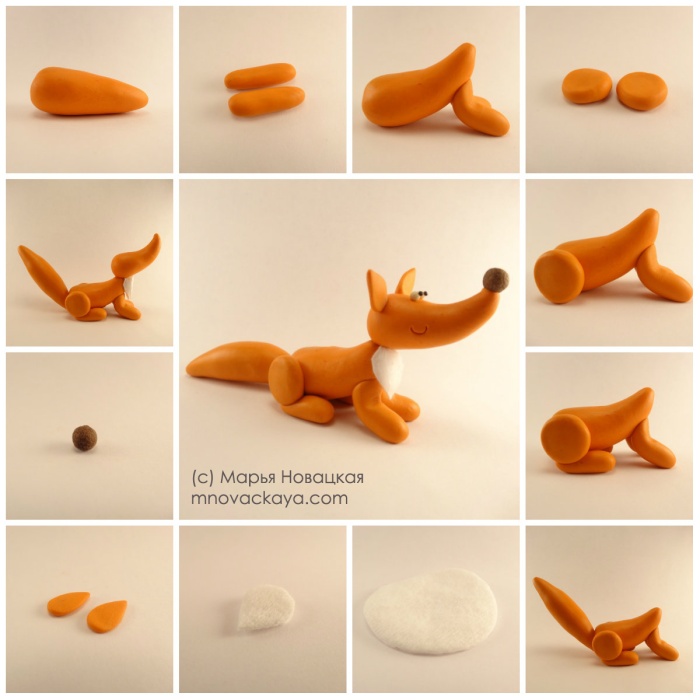 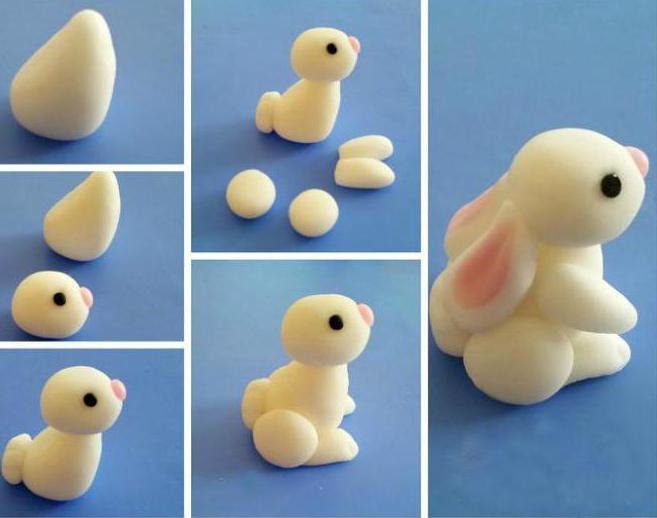 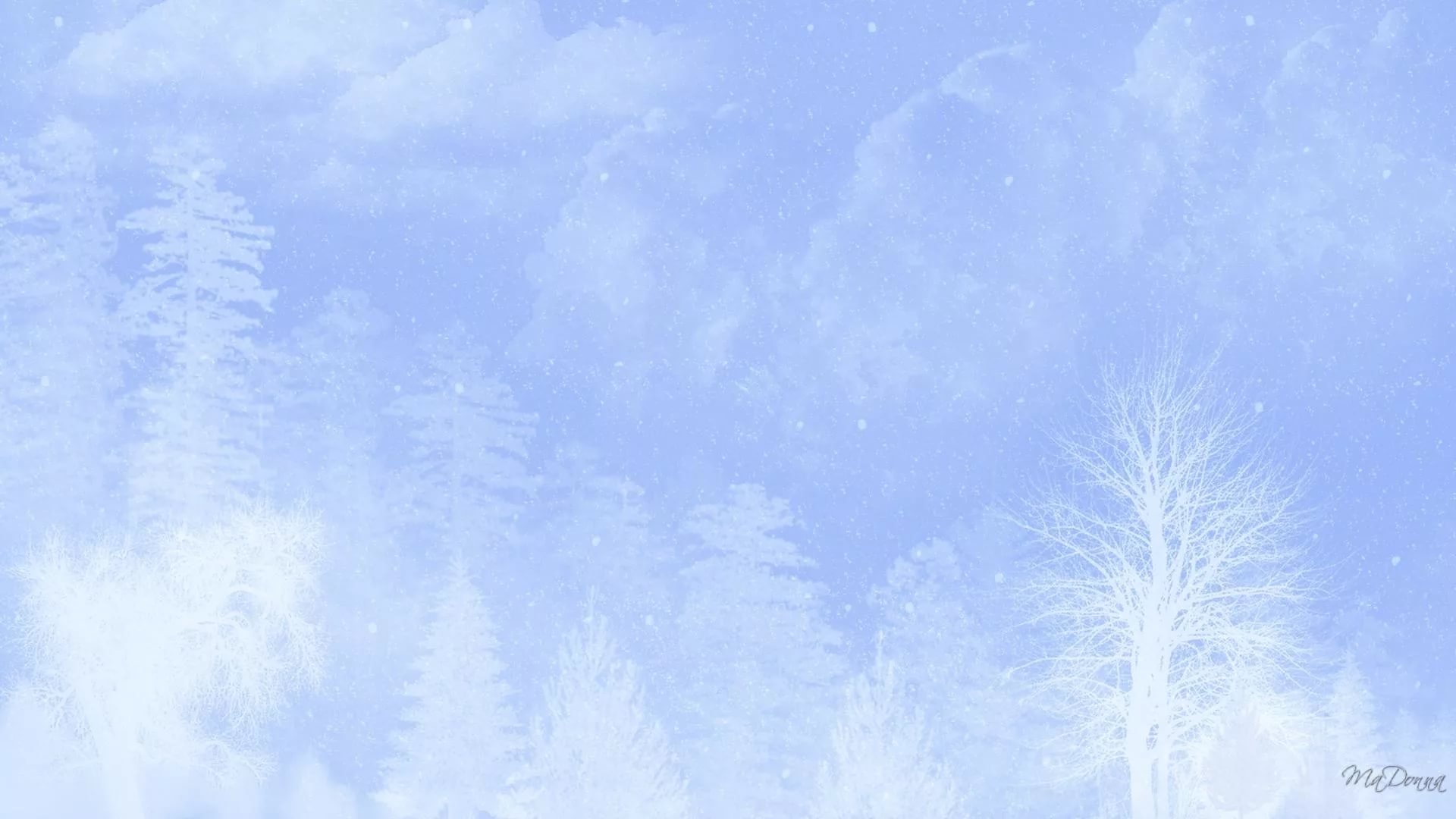 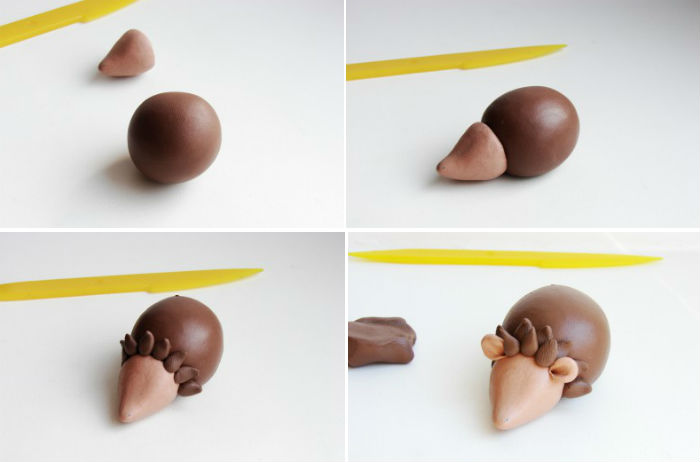 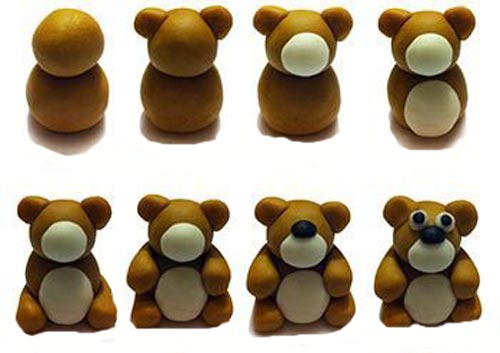 Рефлексия:
- Что нового узнали о жизни диких животных?
- Что понравилось?
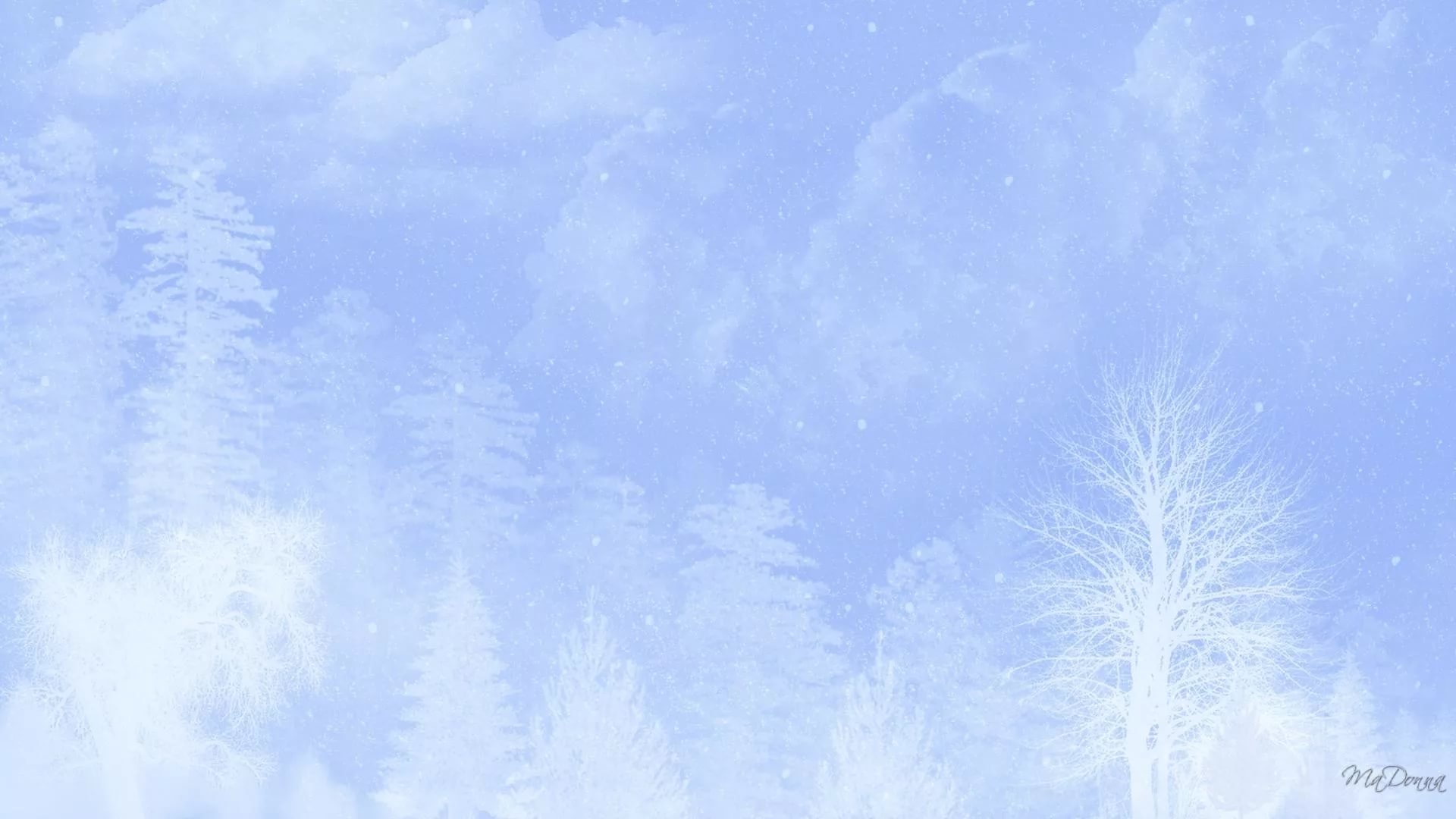 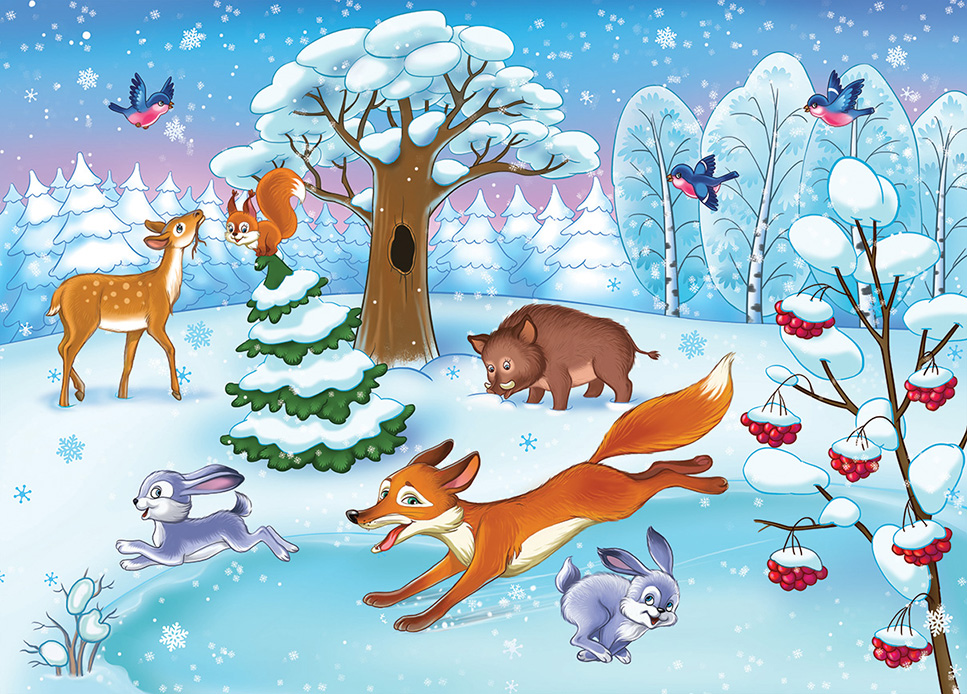